освіта: вищазакінчила: Лебединське педагогічне училище ім. А.С.Макаренка в1993р.;
Глухівський державний педагогічний інститут ім. С.М.Сергеєва-Ценського Сумської області в 1998р. Фах:  вчитель початкових класів,             спеціаліст вищої категорії,
    старший вчитель

Сертифікація-2020р.  експерт
                стаж роботи: 29 років
Шуран  Інна Віталіївна
Використання сучасних технологій навчання для розвитку компетентностей учнів початкової школи
З досвіду роботи                         вчительки початкових класів                      Підволочиської ЗОШ І-ІІІ ст.            Шуран Інни Віталіївни
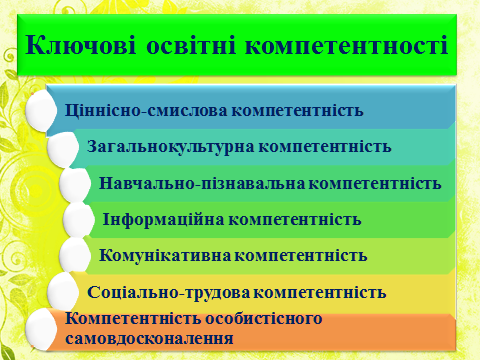 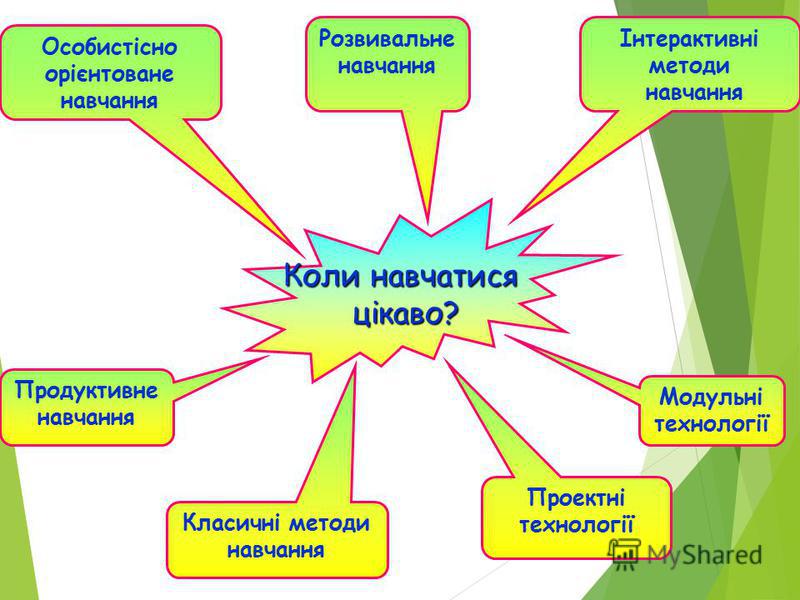 Технології інтерактивного навчання
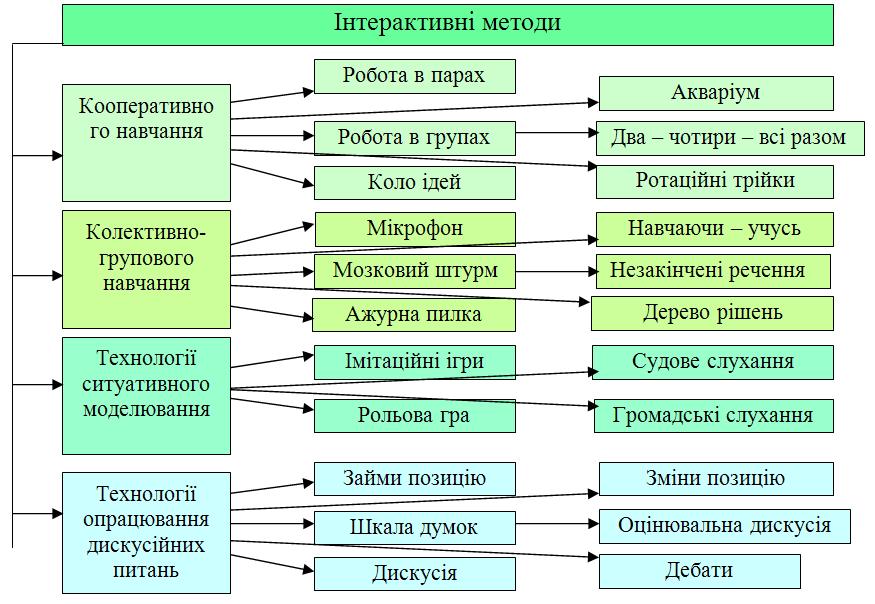 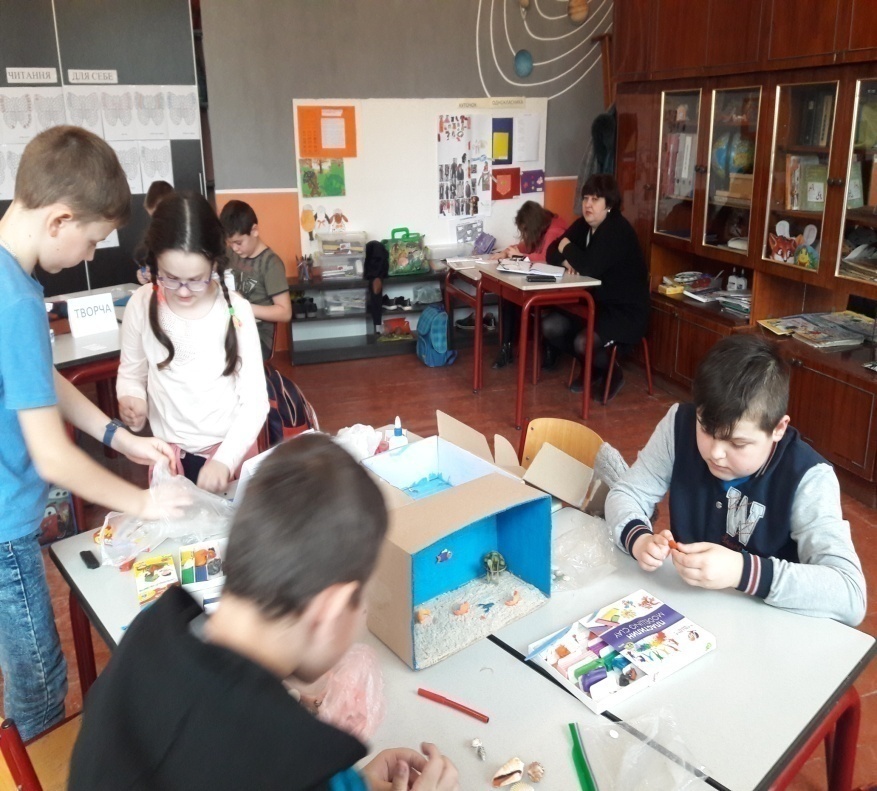 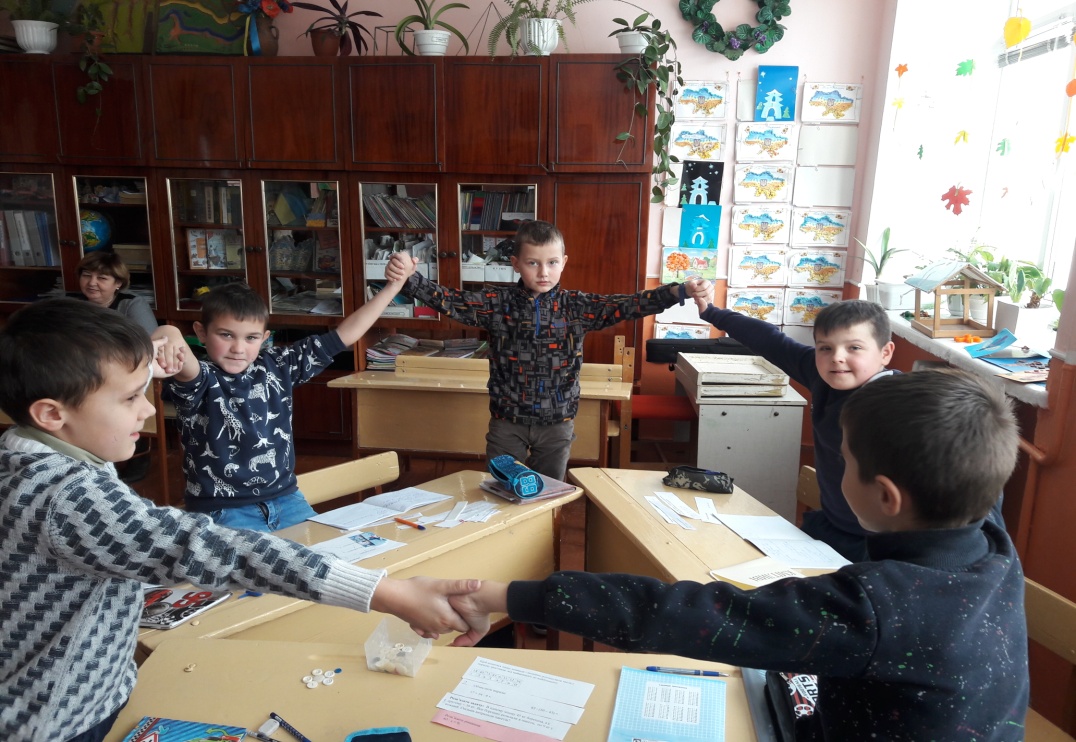 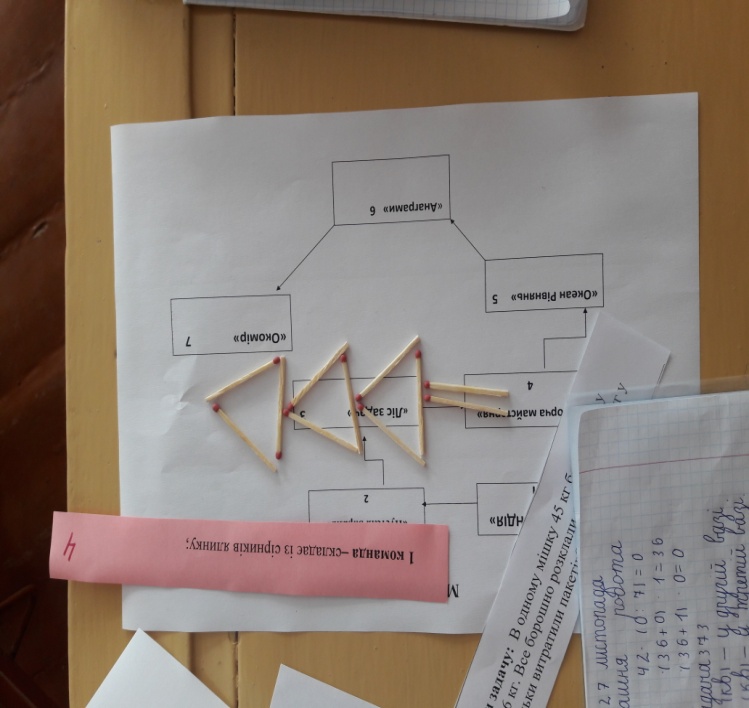 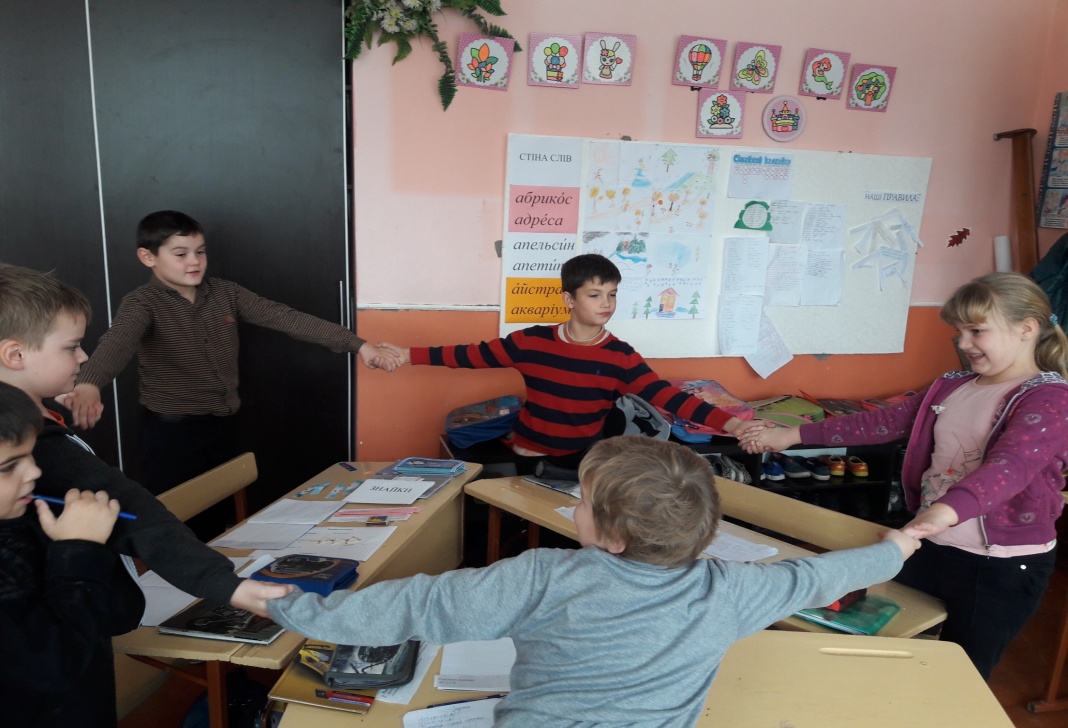 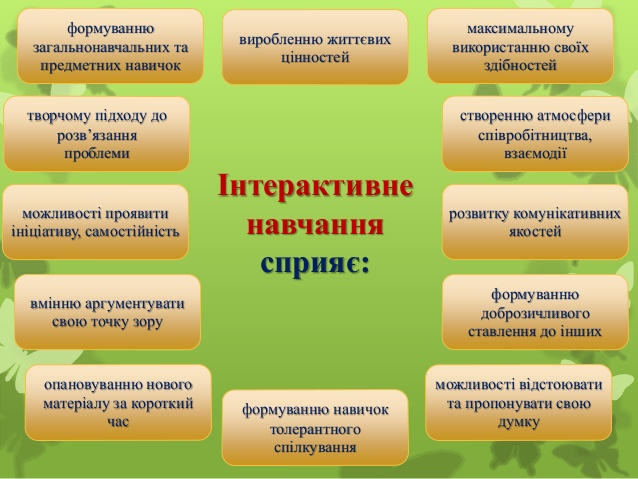 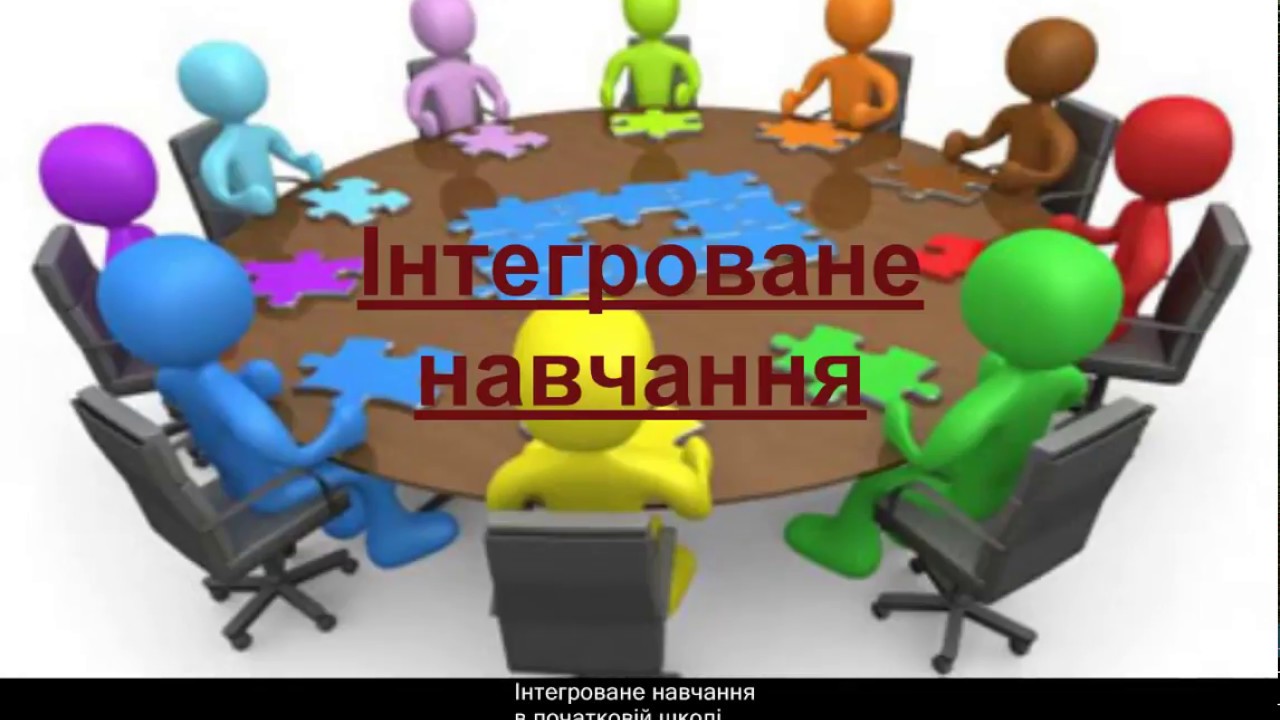 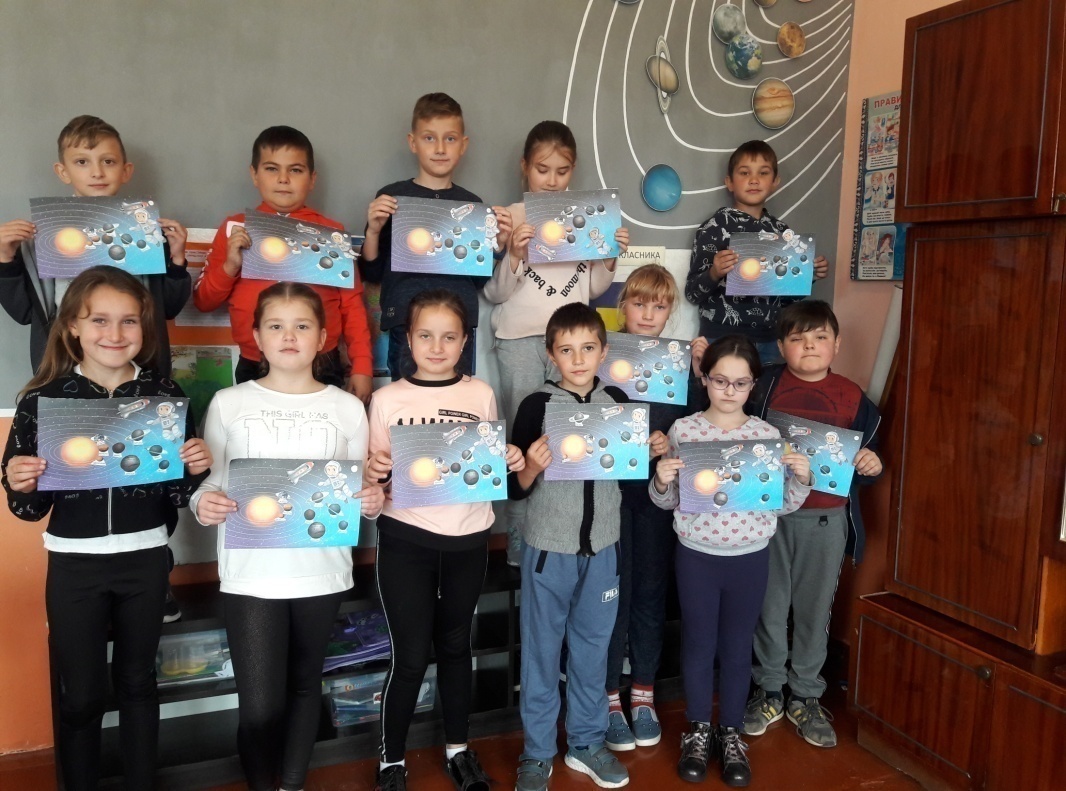 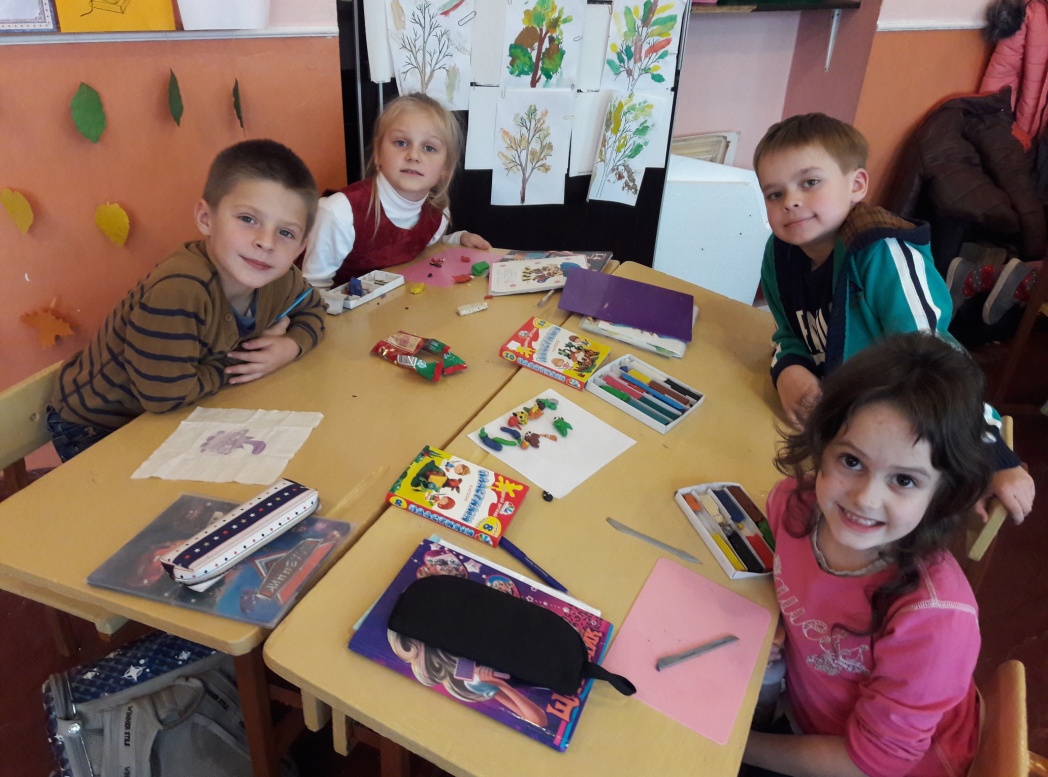 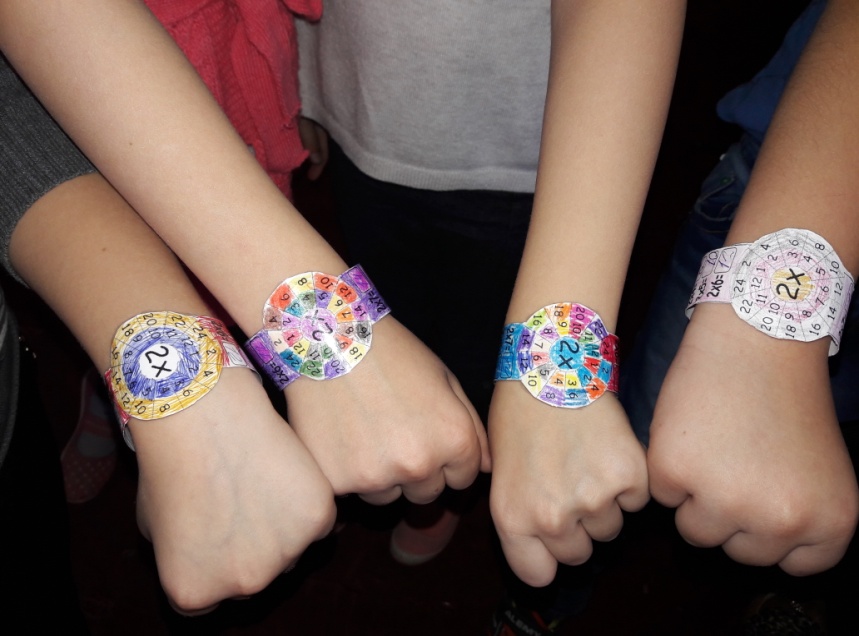 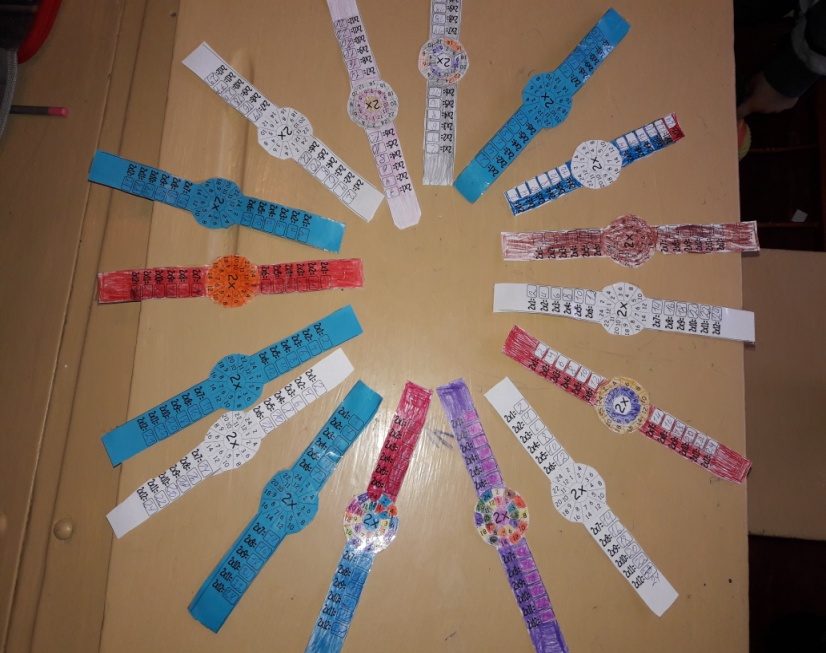 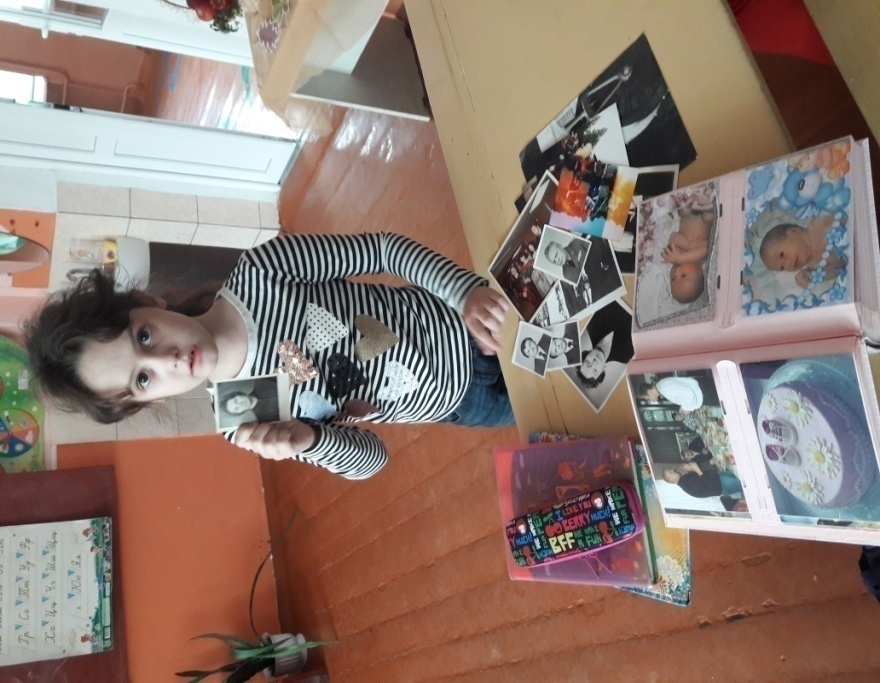 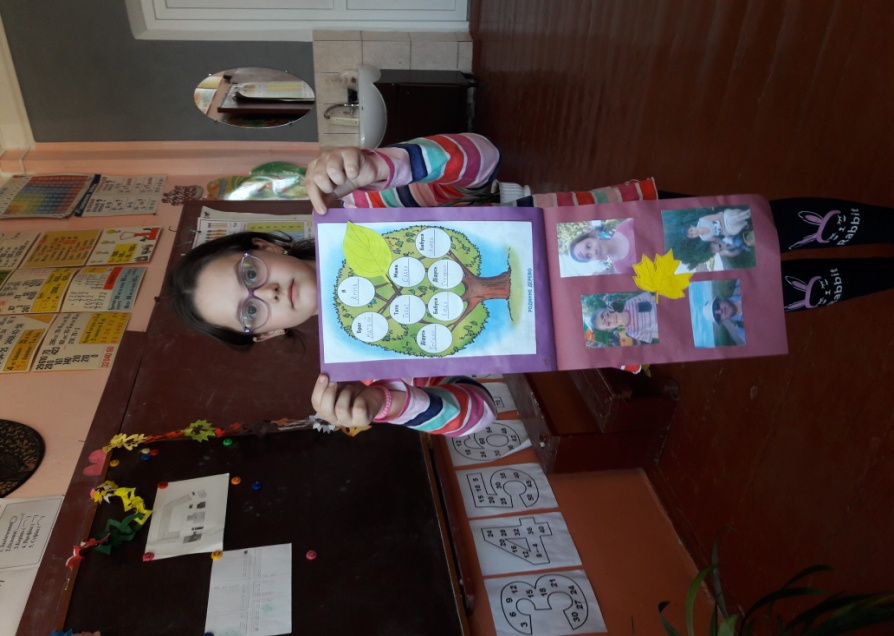 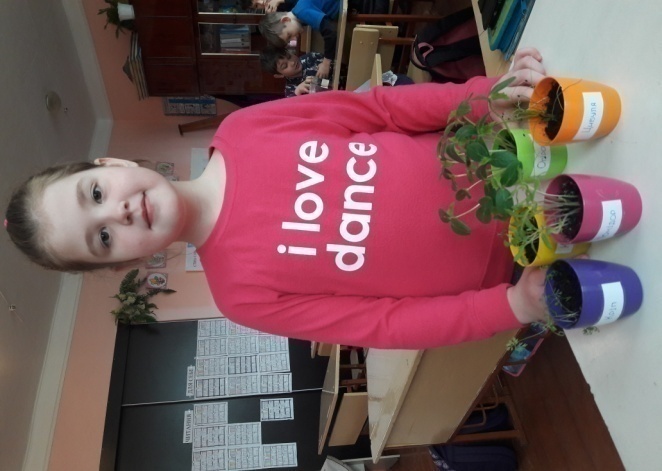 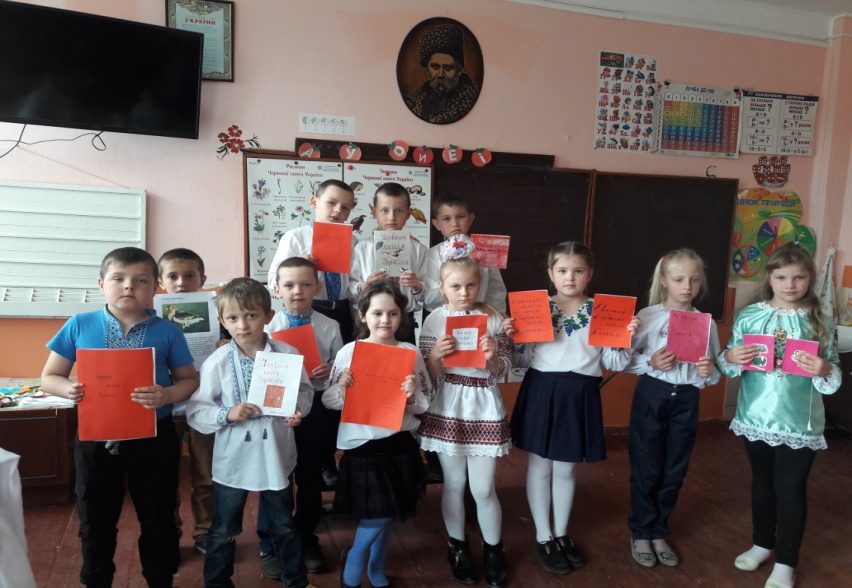 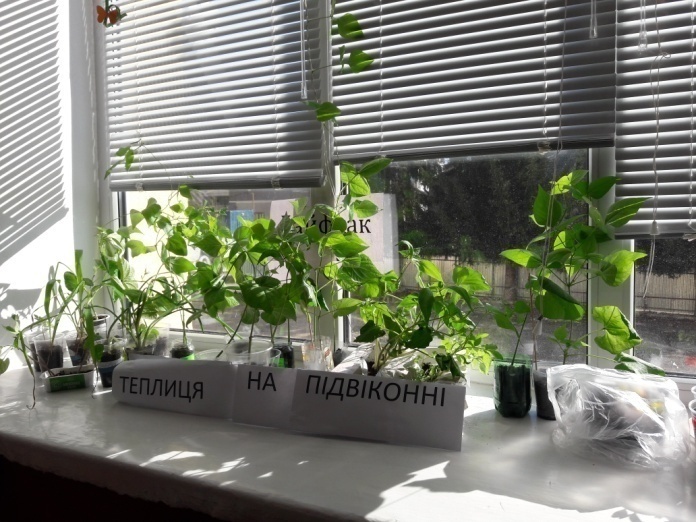 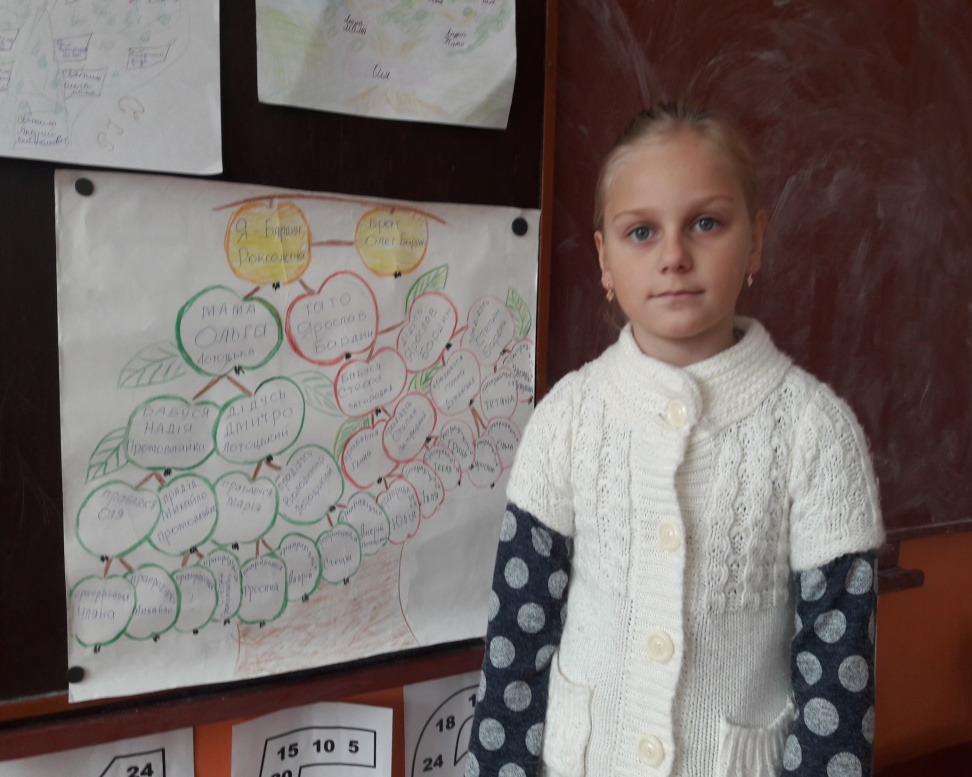 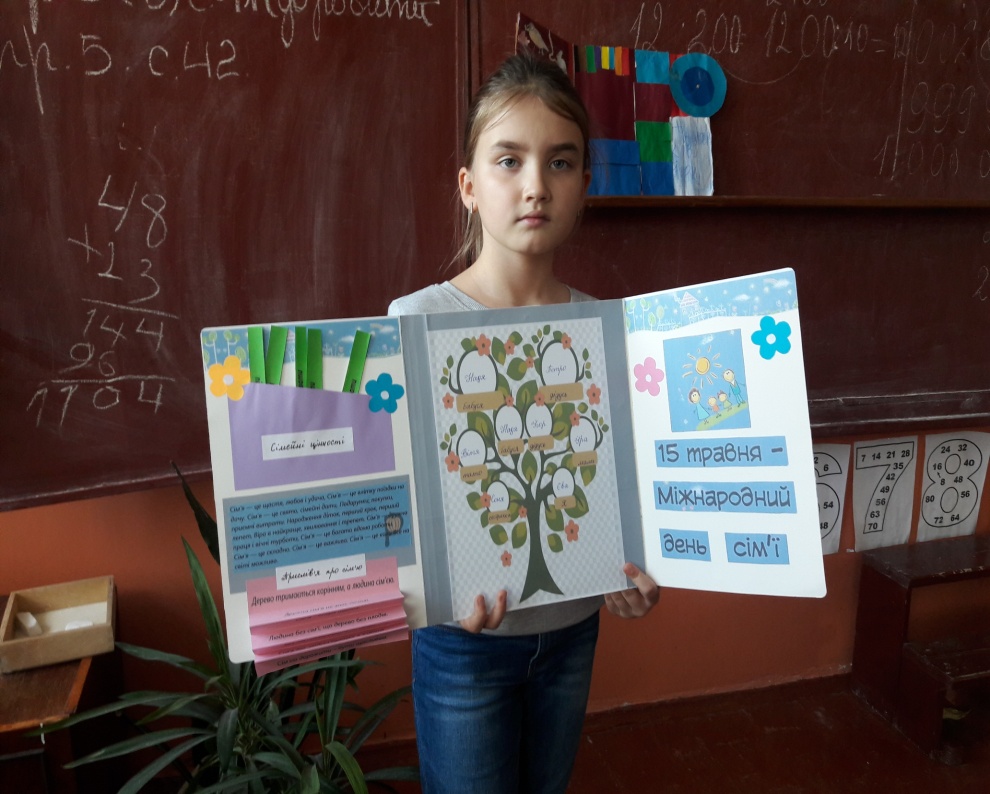 Технологія критичного мислення
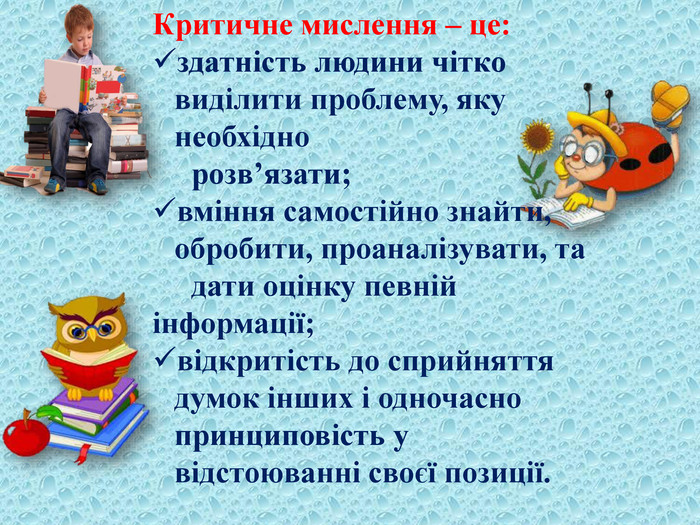 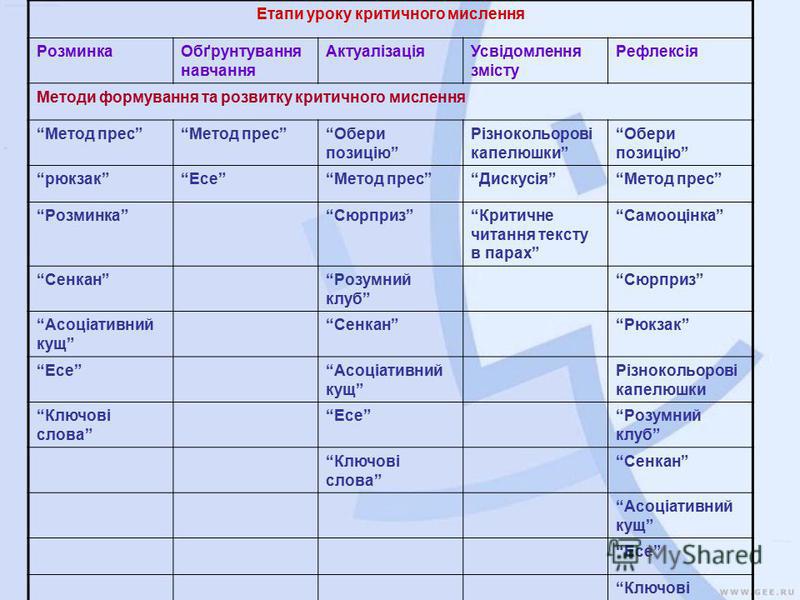 ТЕХНОЛОГІЯ КРЕАТИВНОГО МИСЛЕННЯ
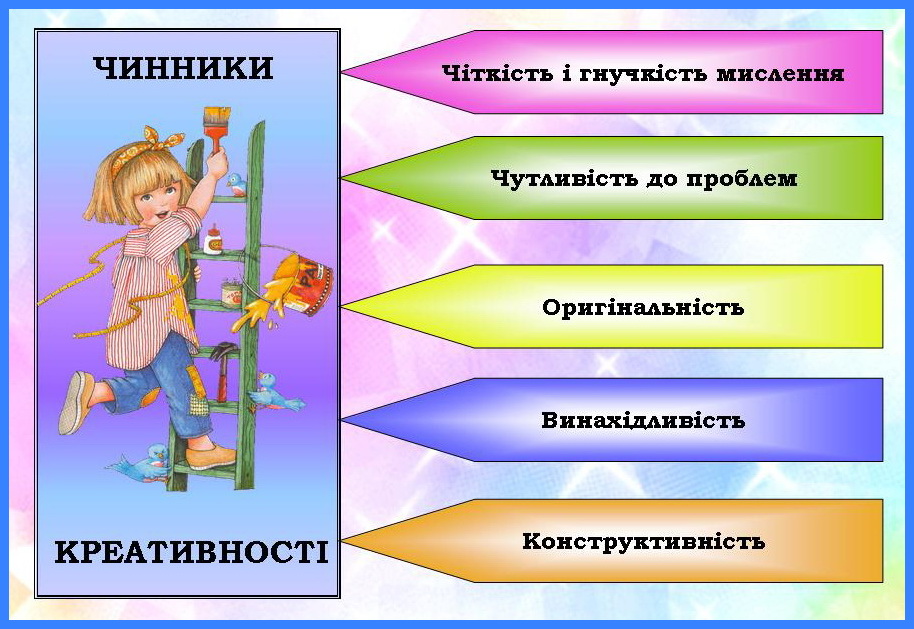 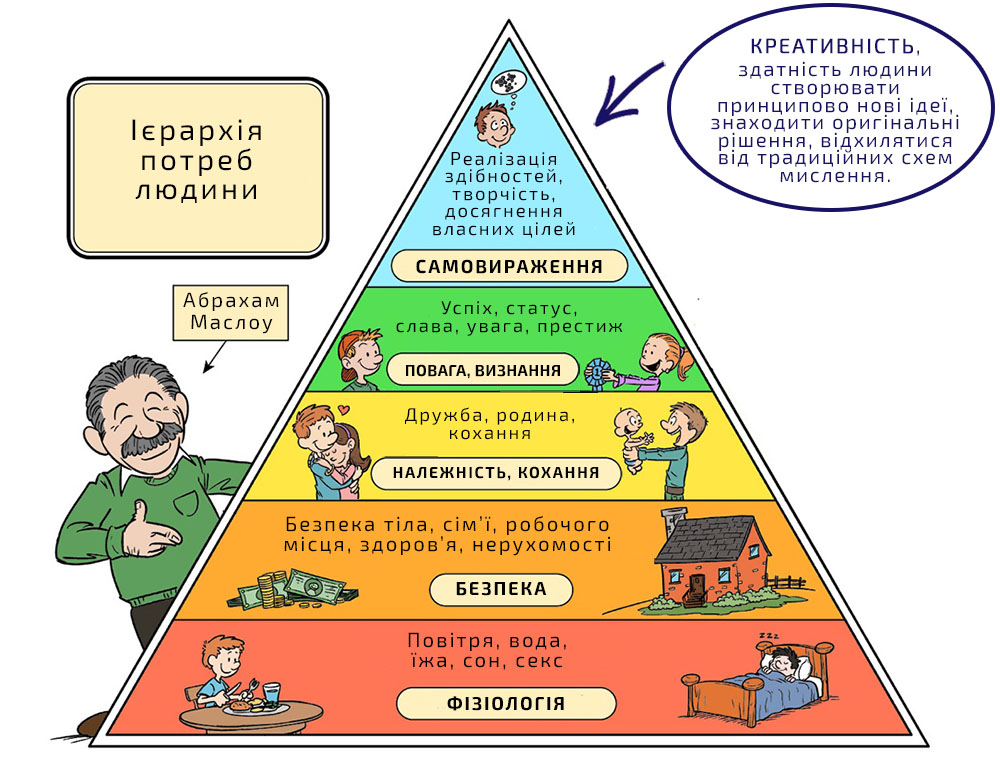 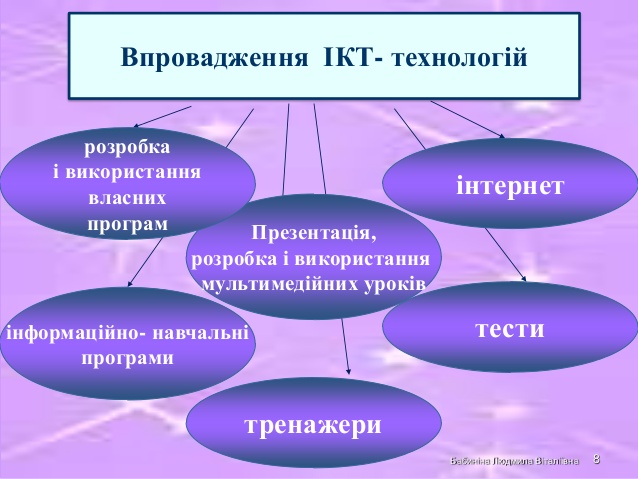 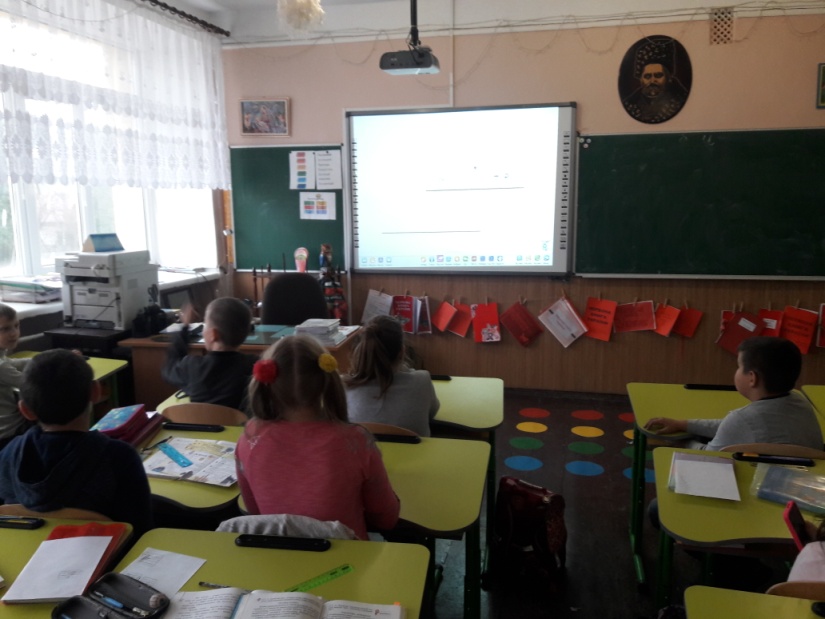 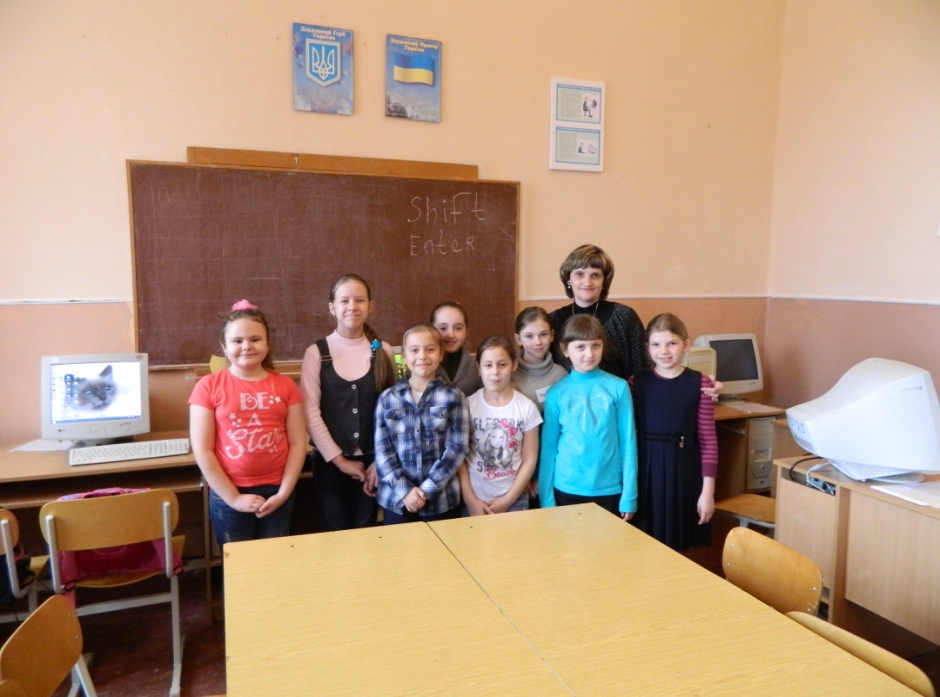 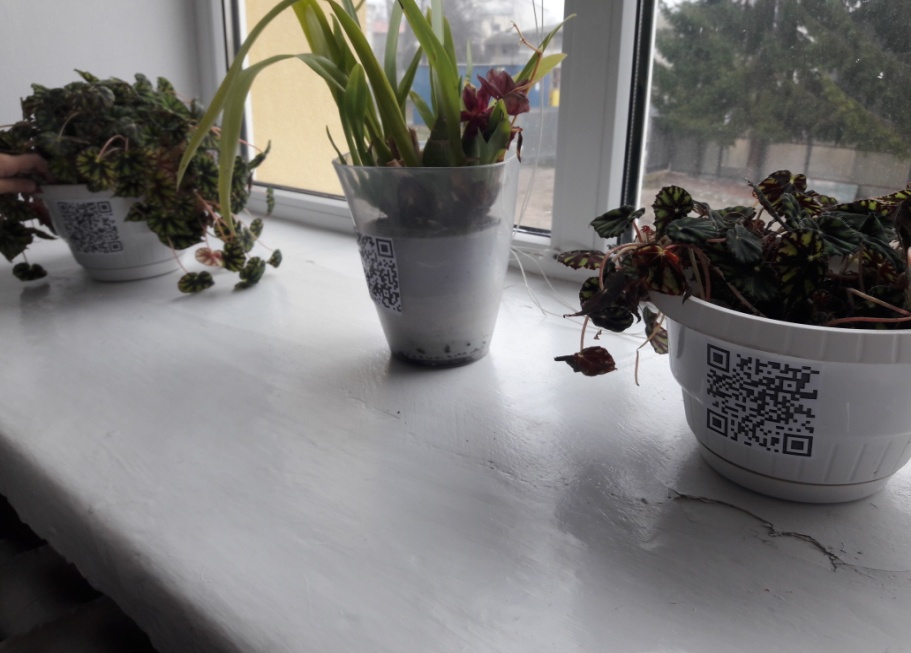 ЛЕГО ТЕХНОЛОГІЇ
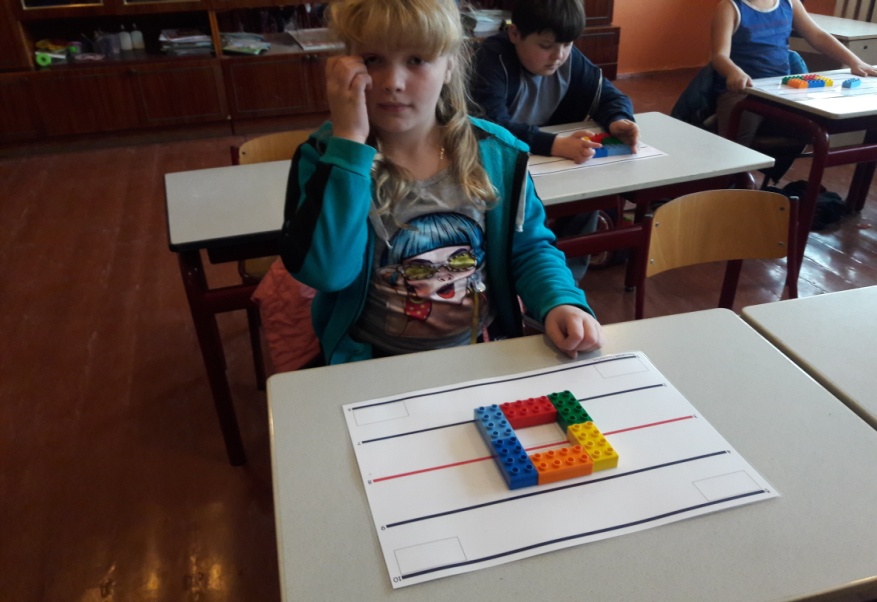 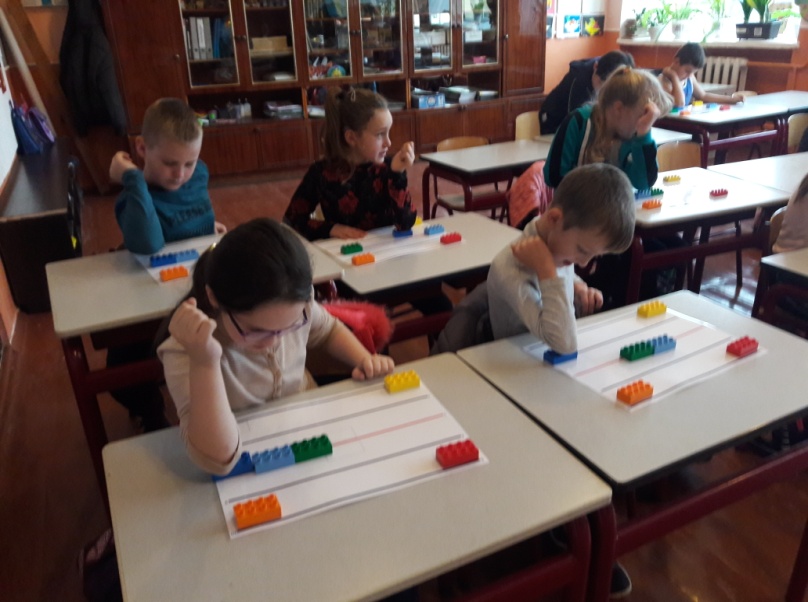 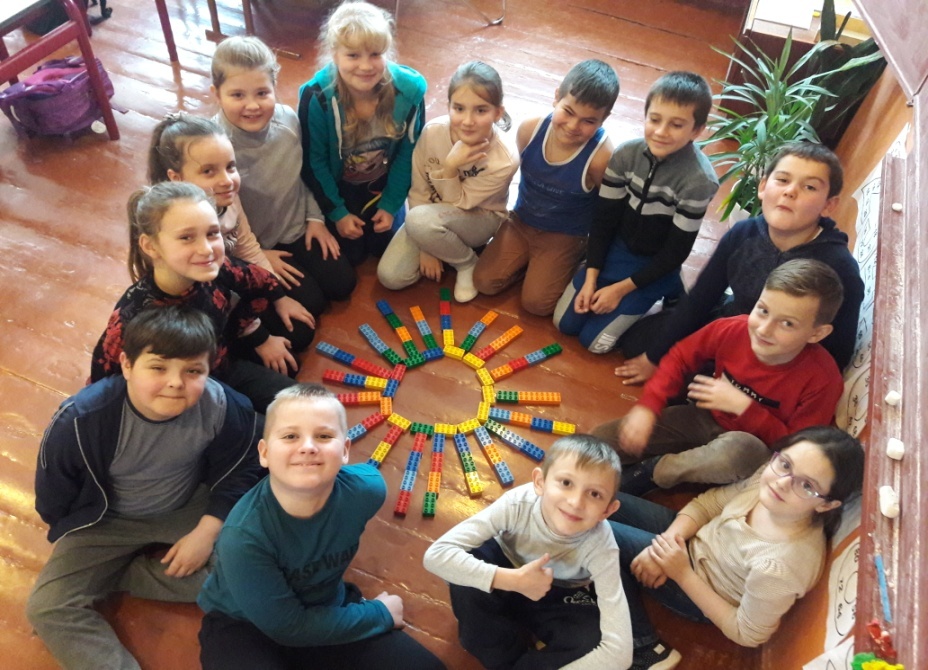 НАВЧАННЯ ПО НОВОМУ
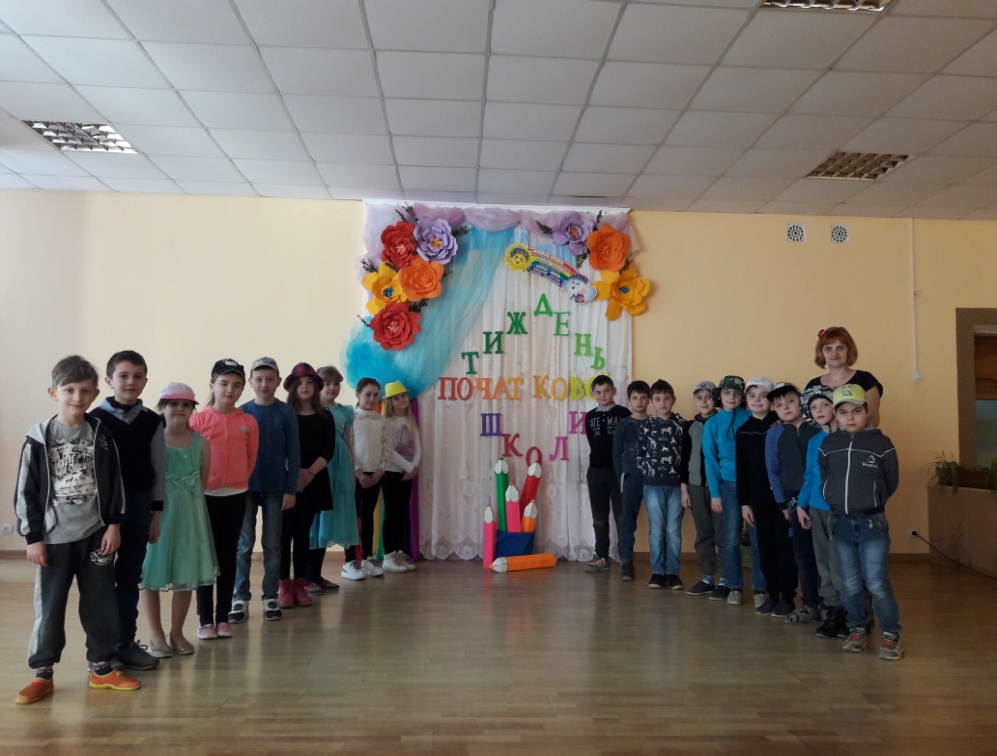 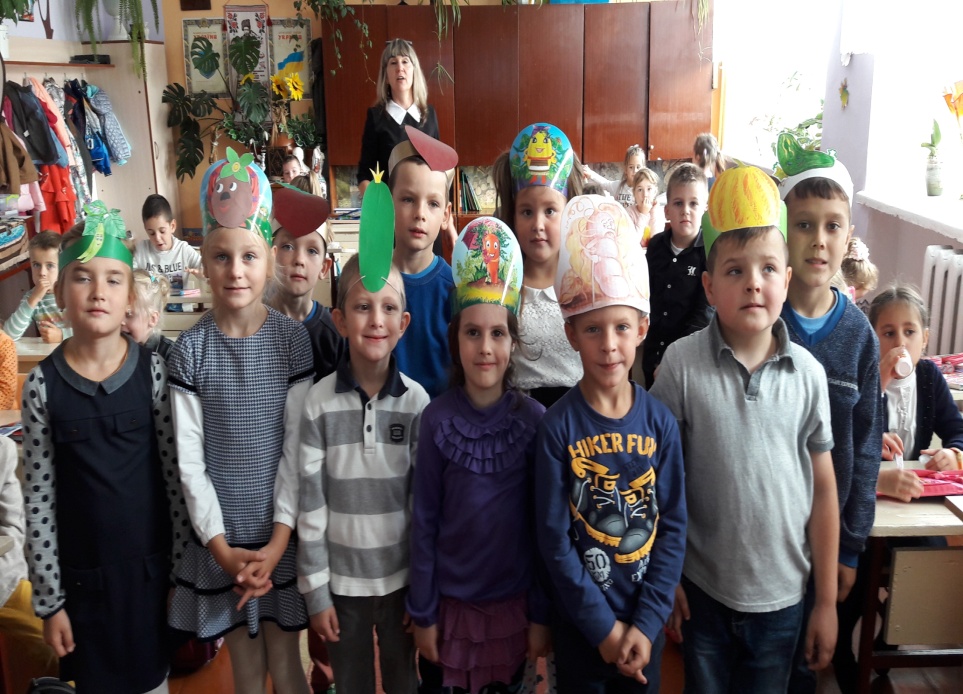 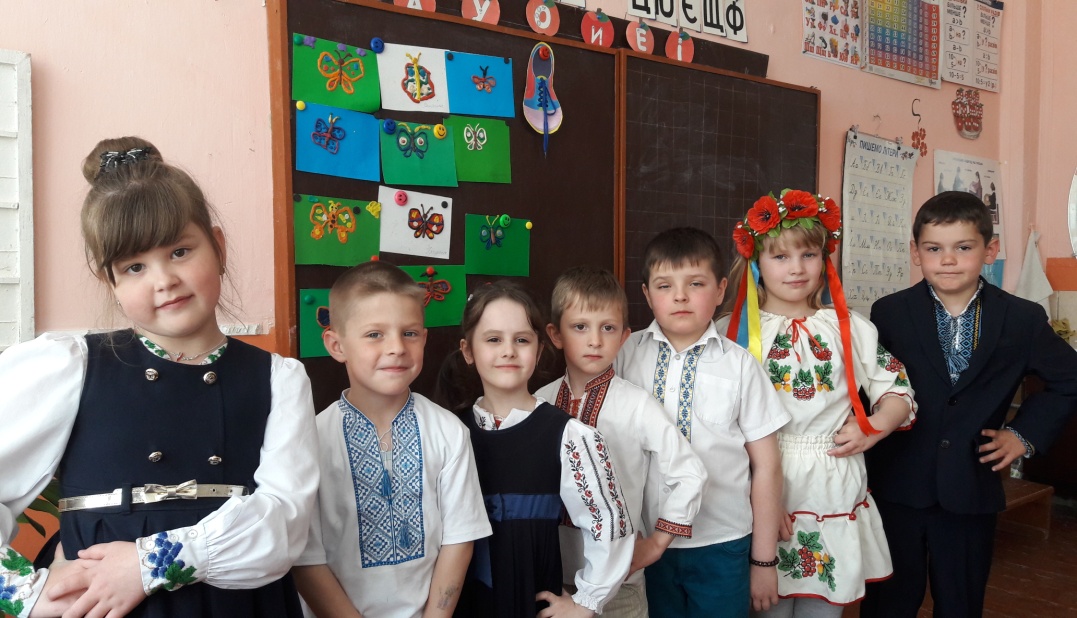 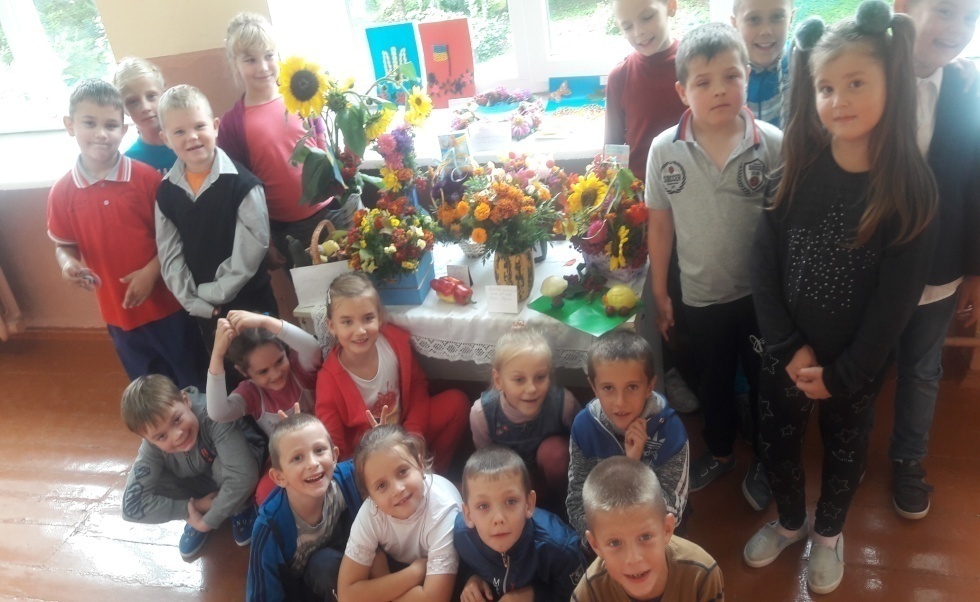 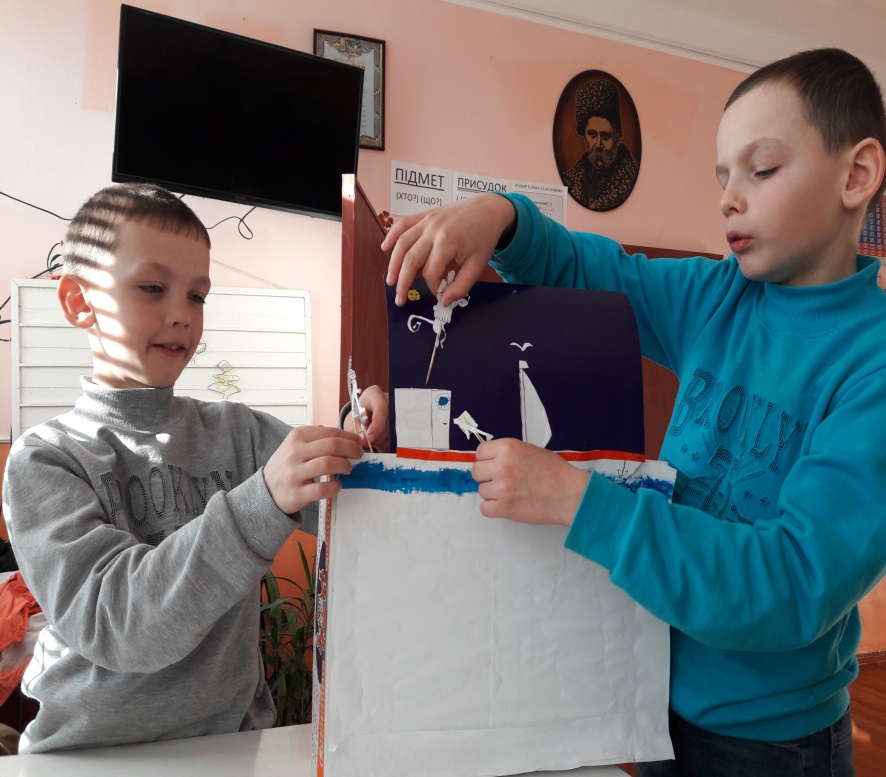 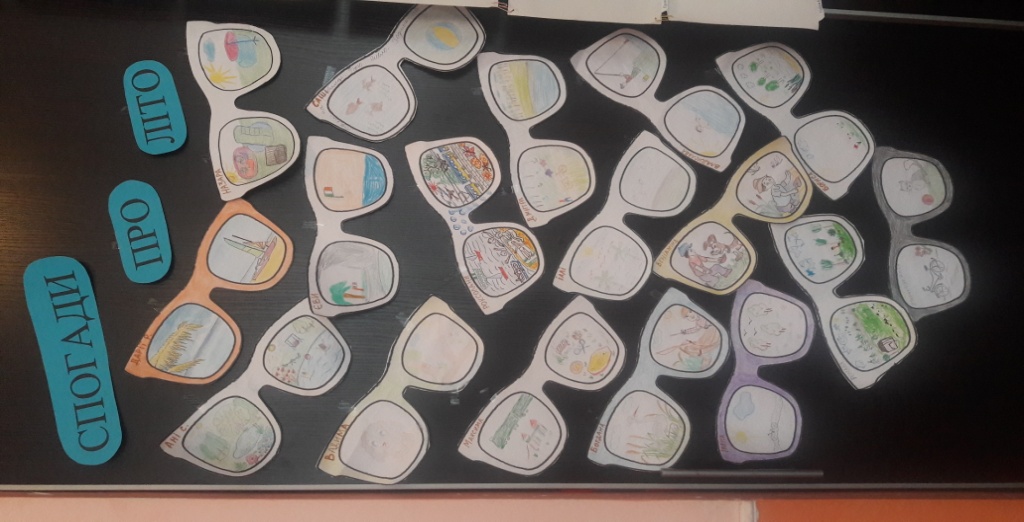 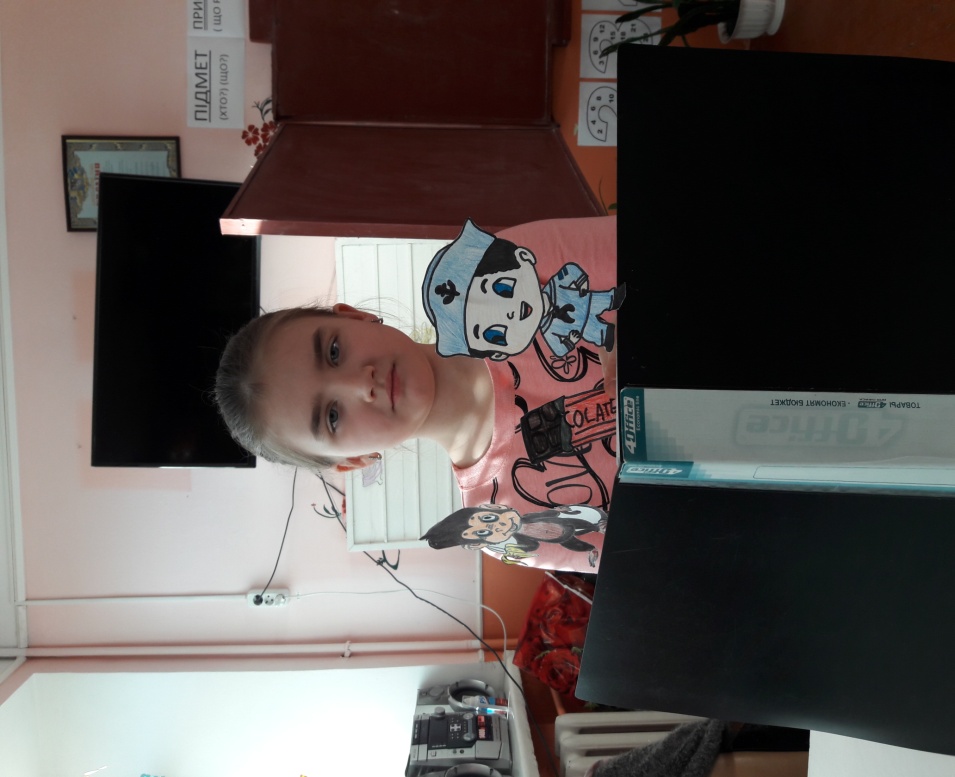 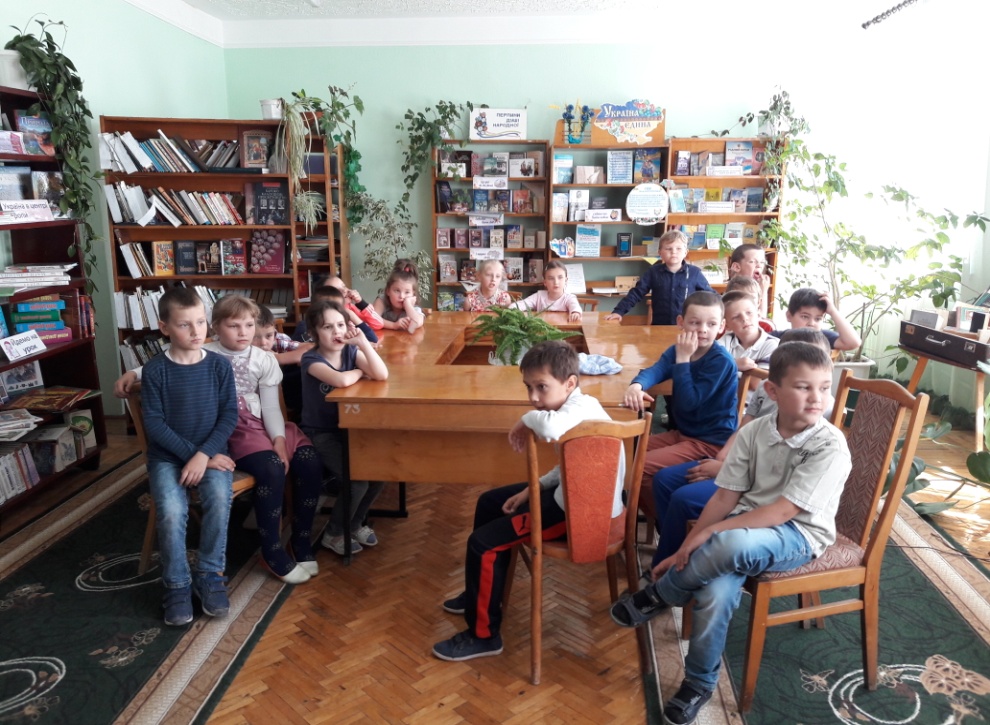 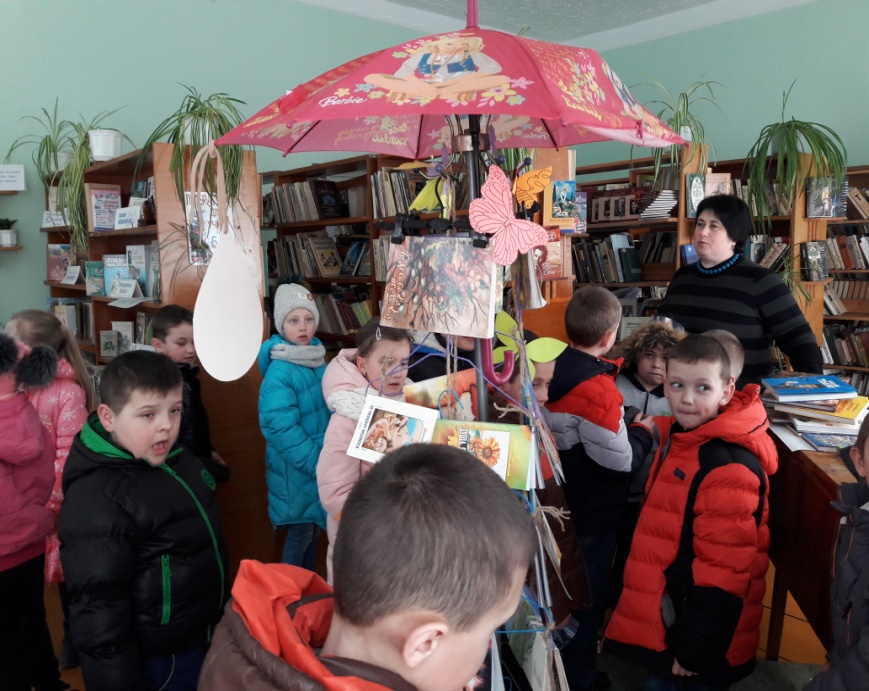 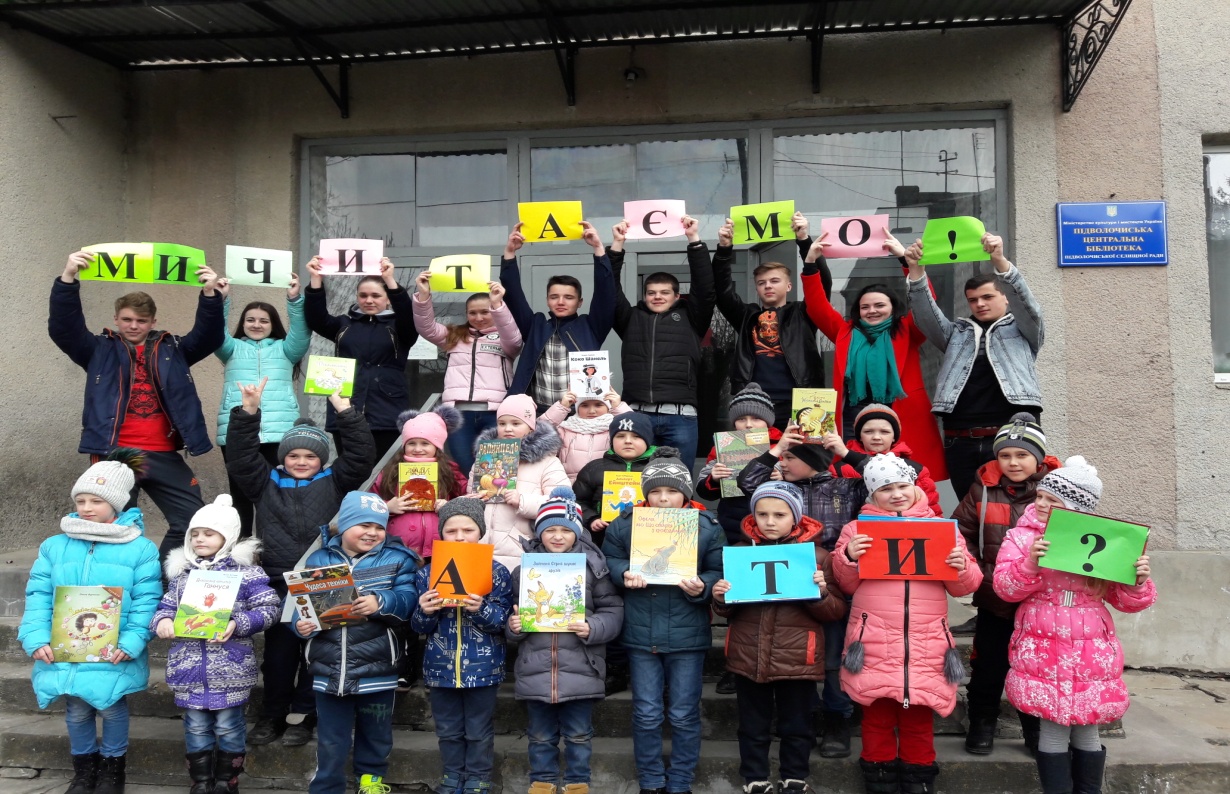 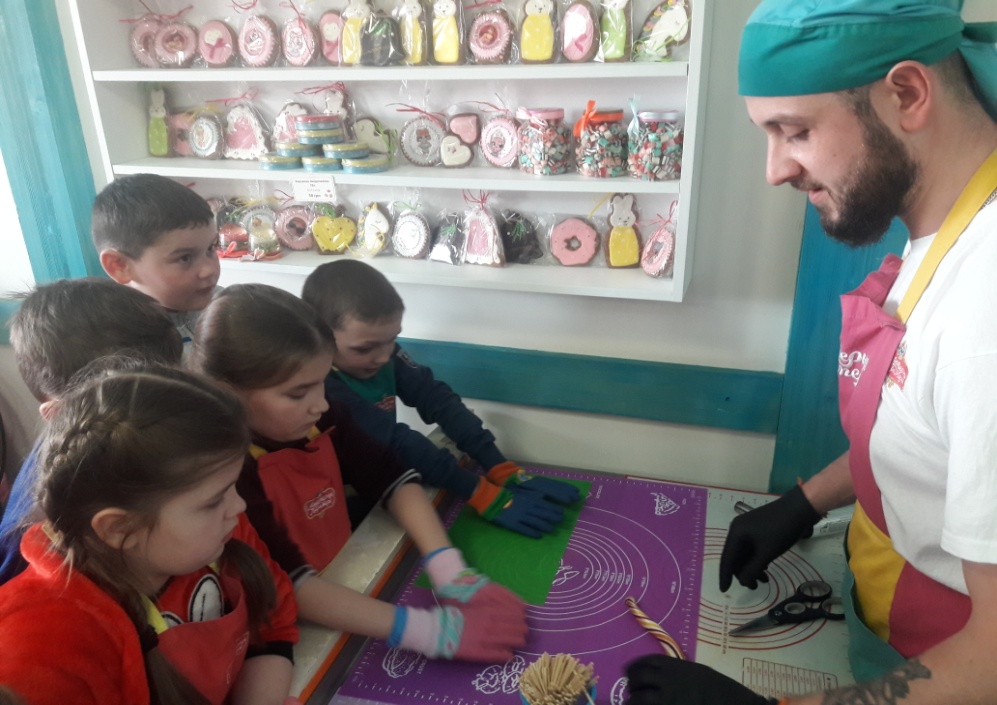 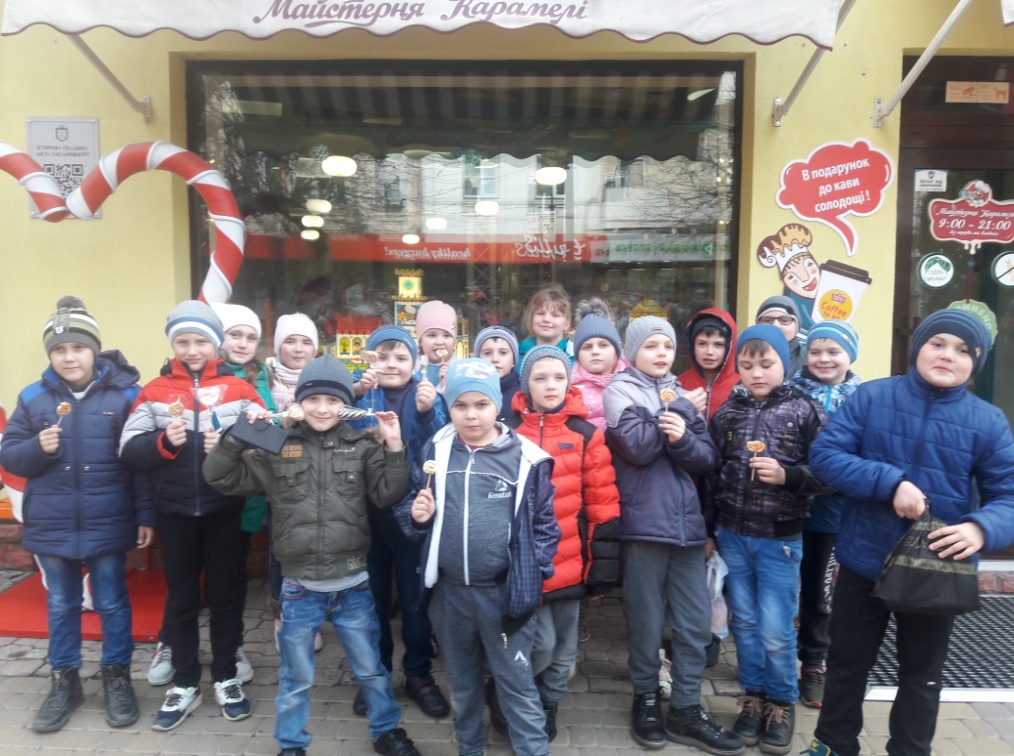 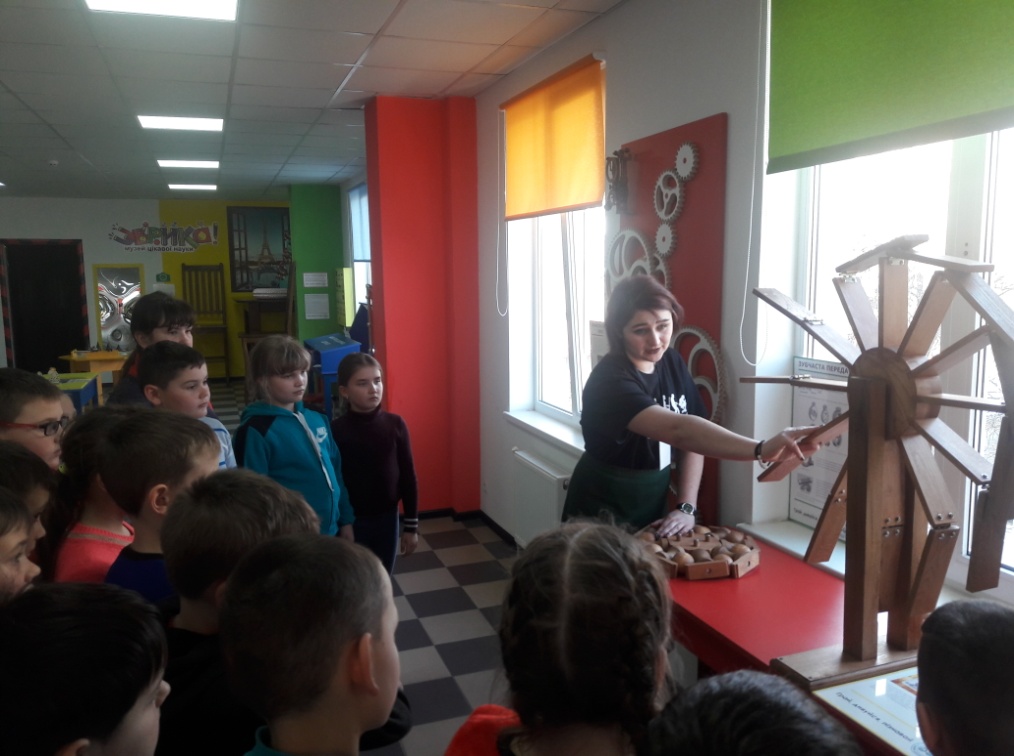 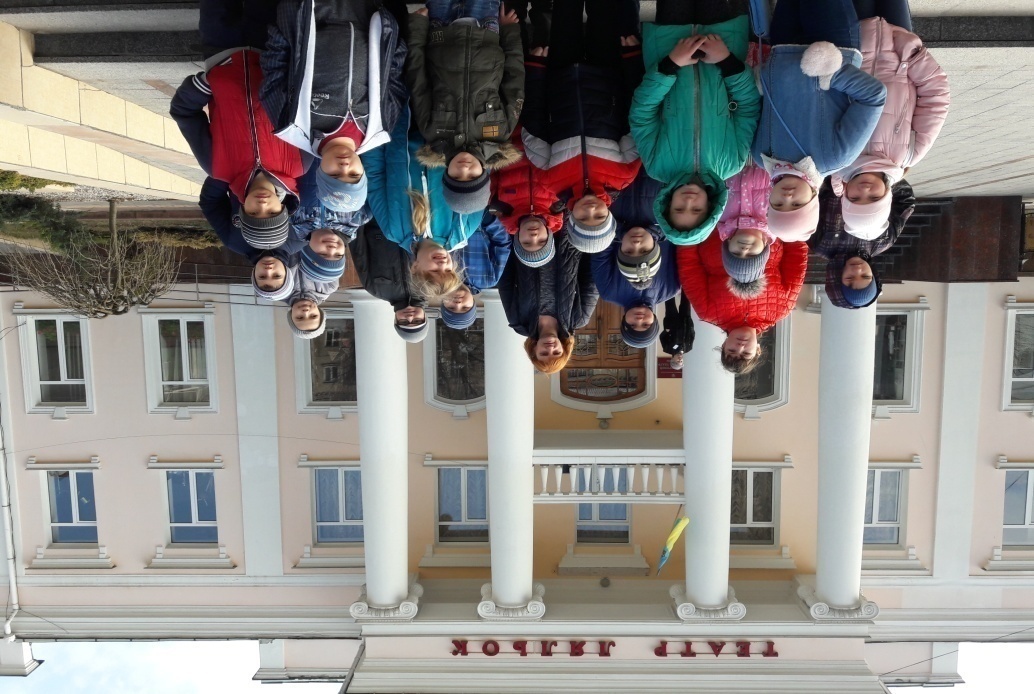 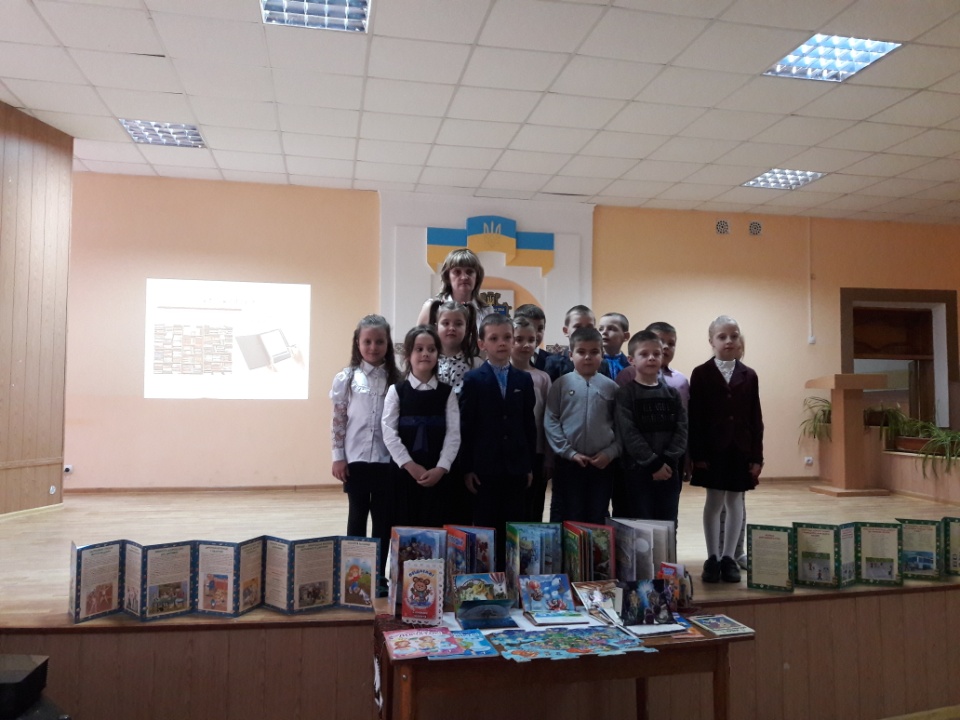 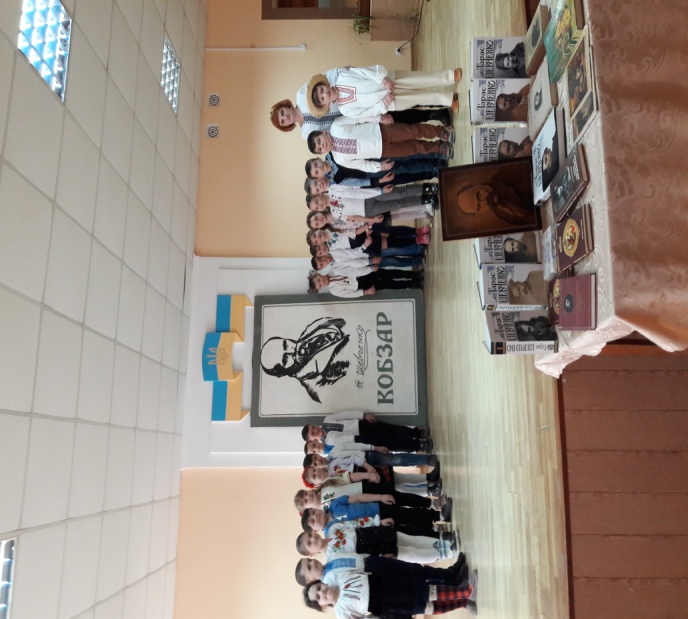 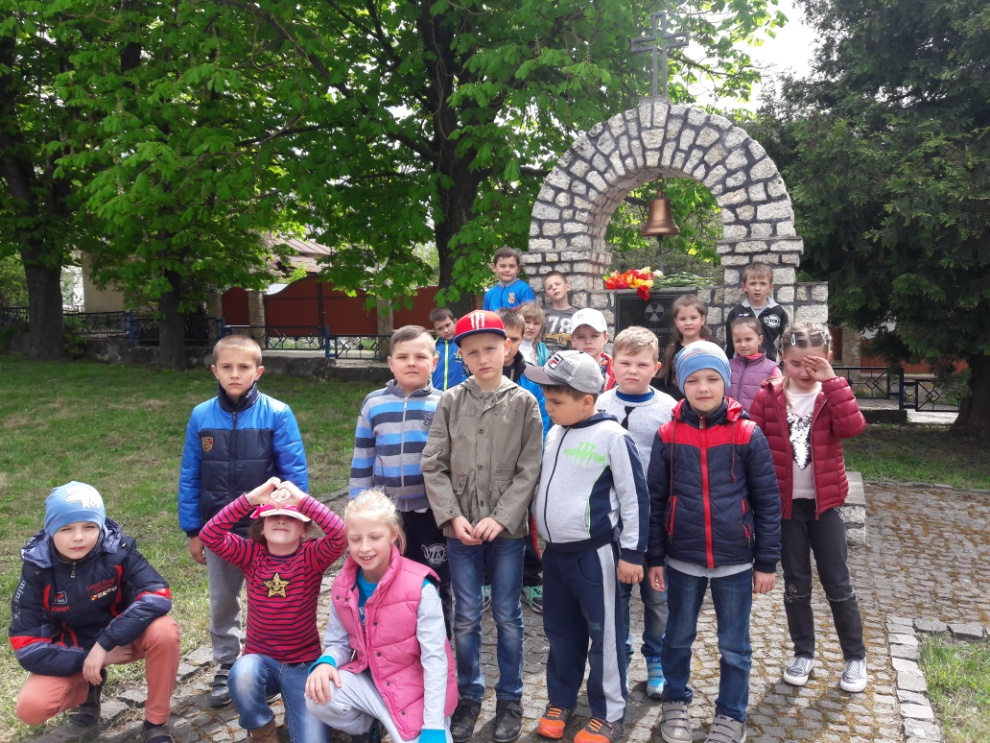 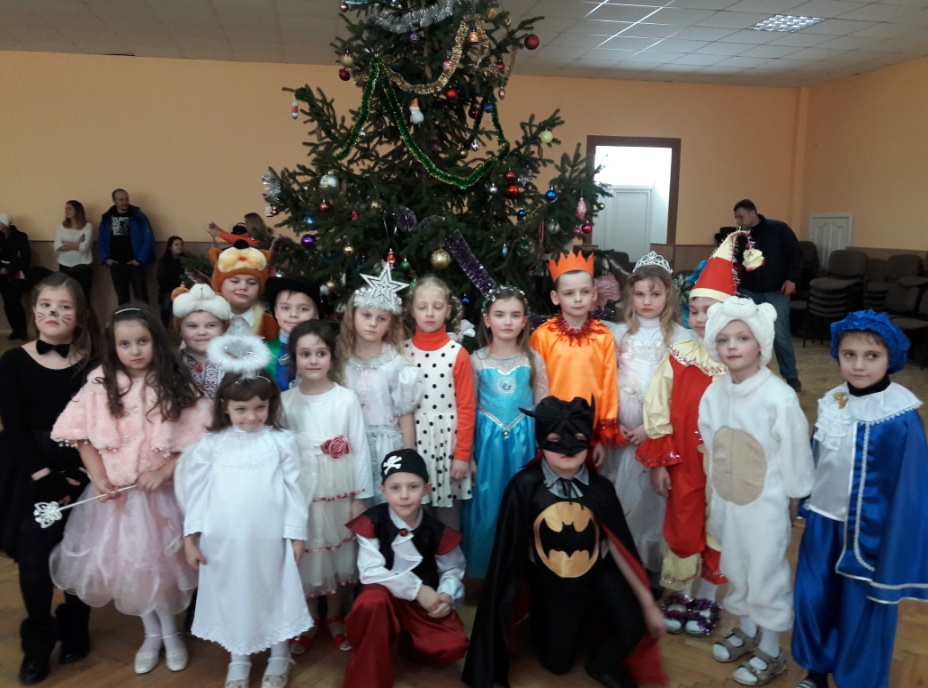 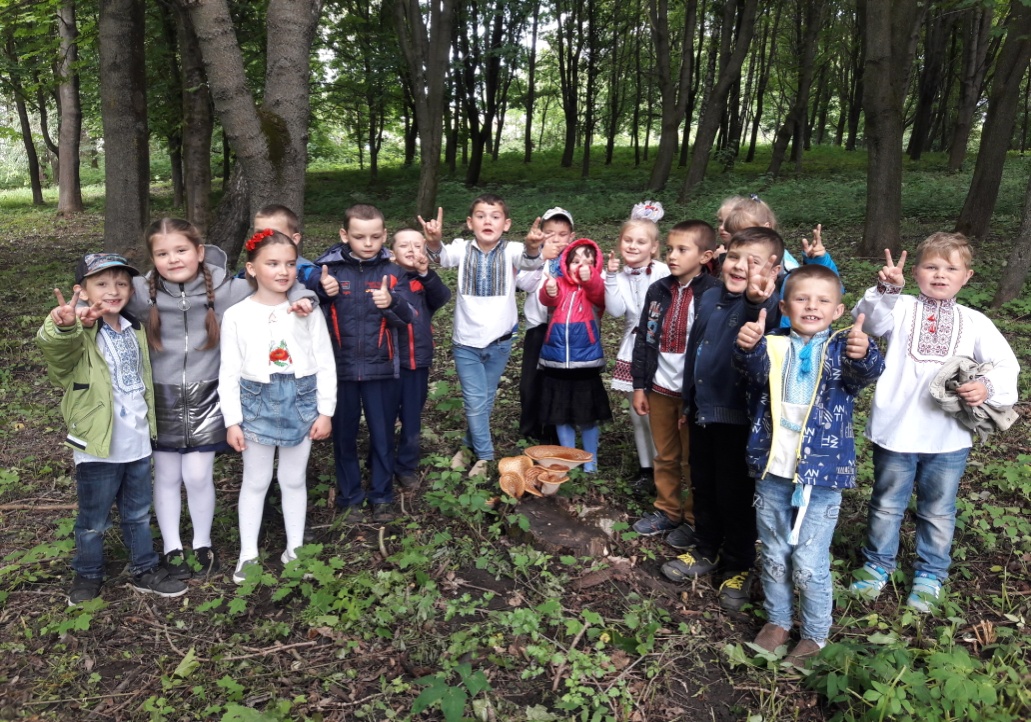 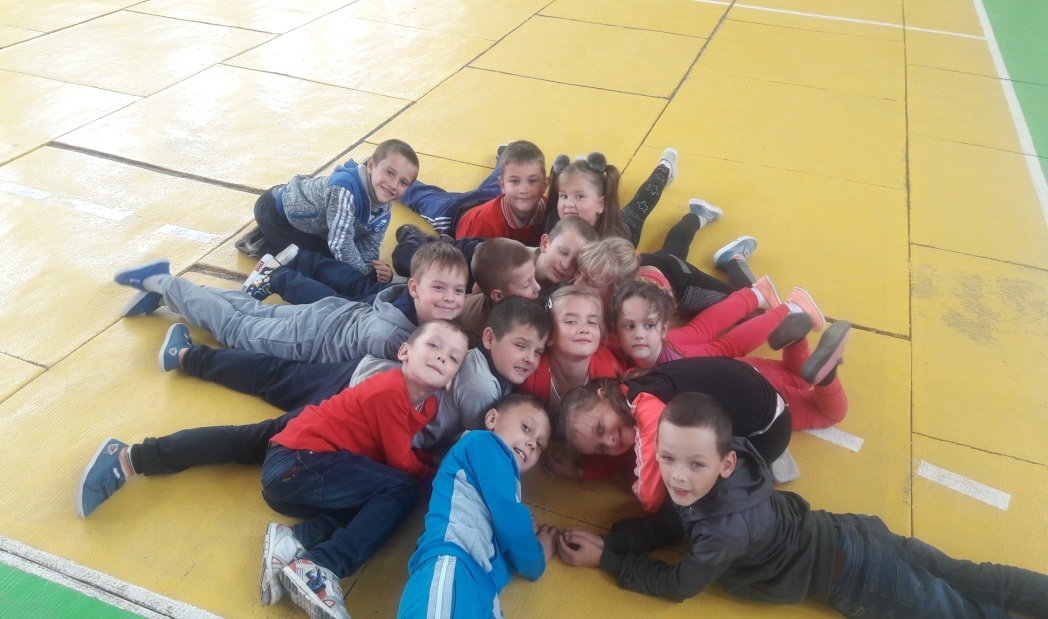 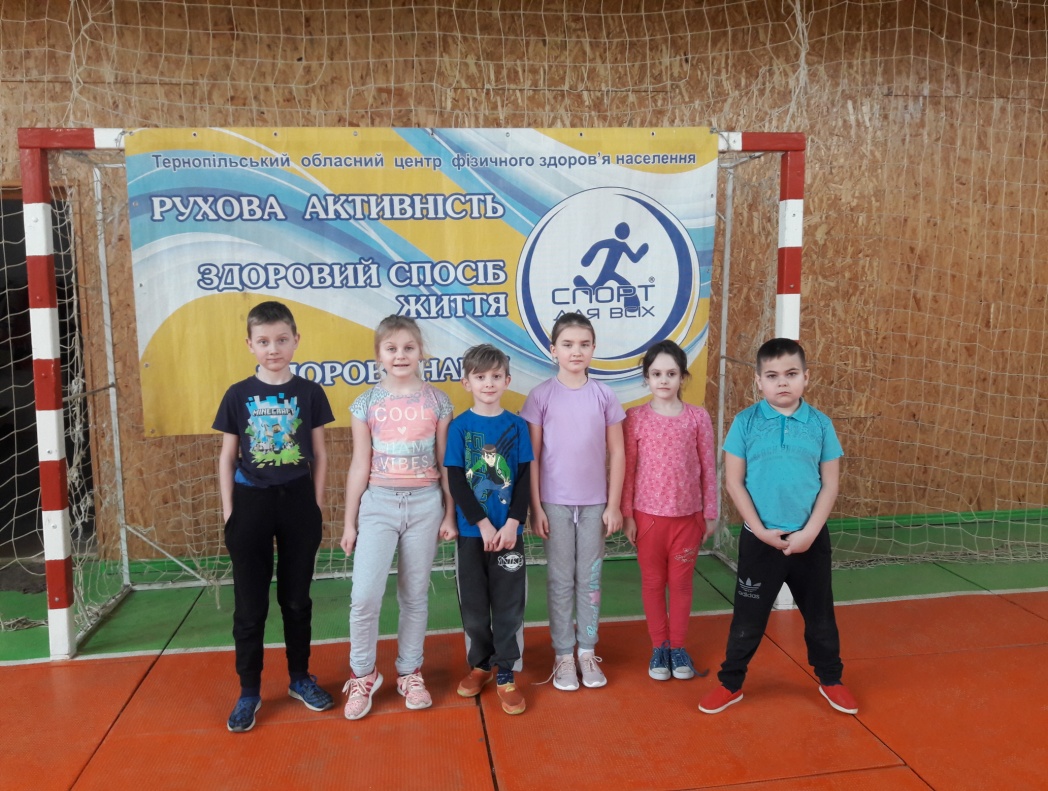 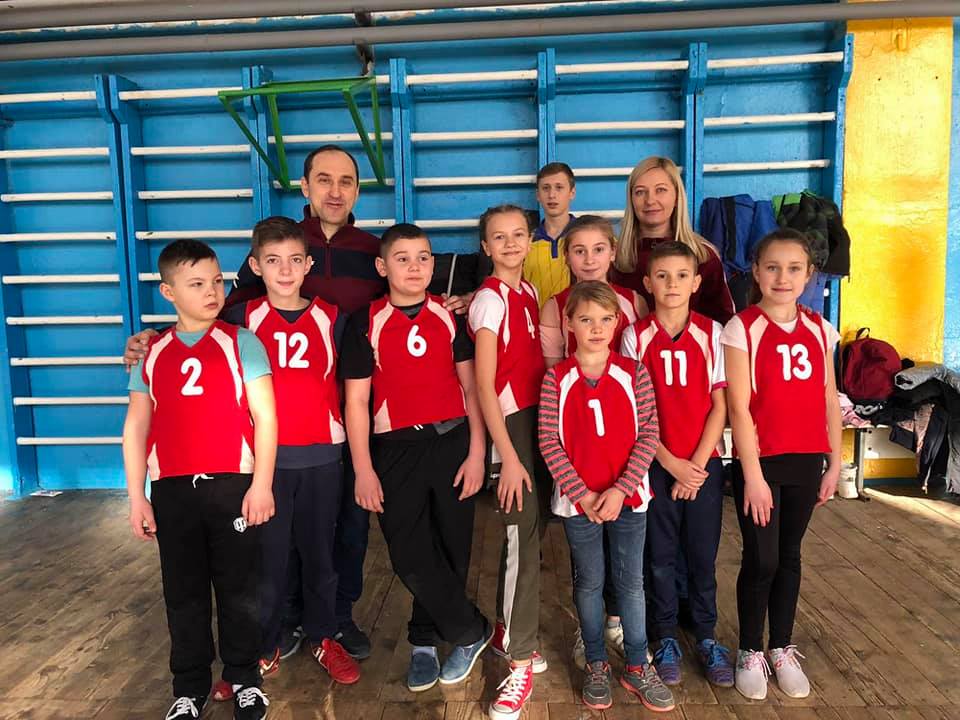 ПЕДАГОГІКА ПАРТНЕРСТВА
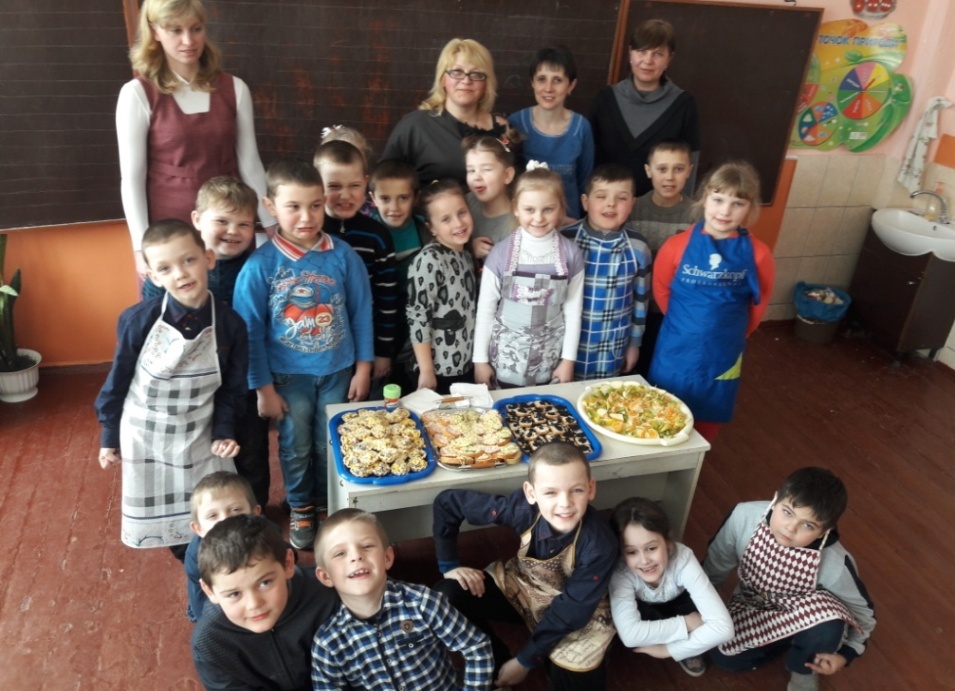 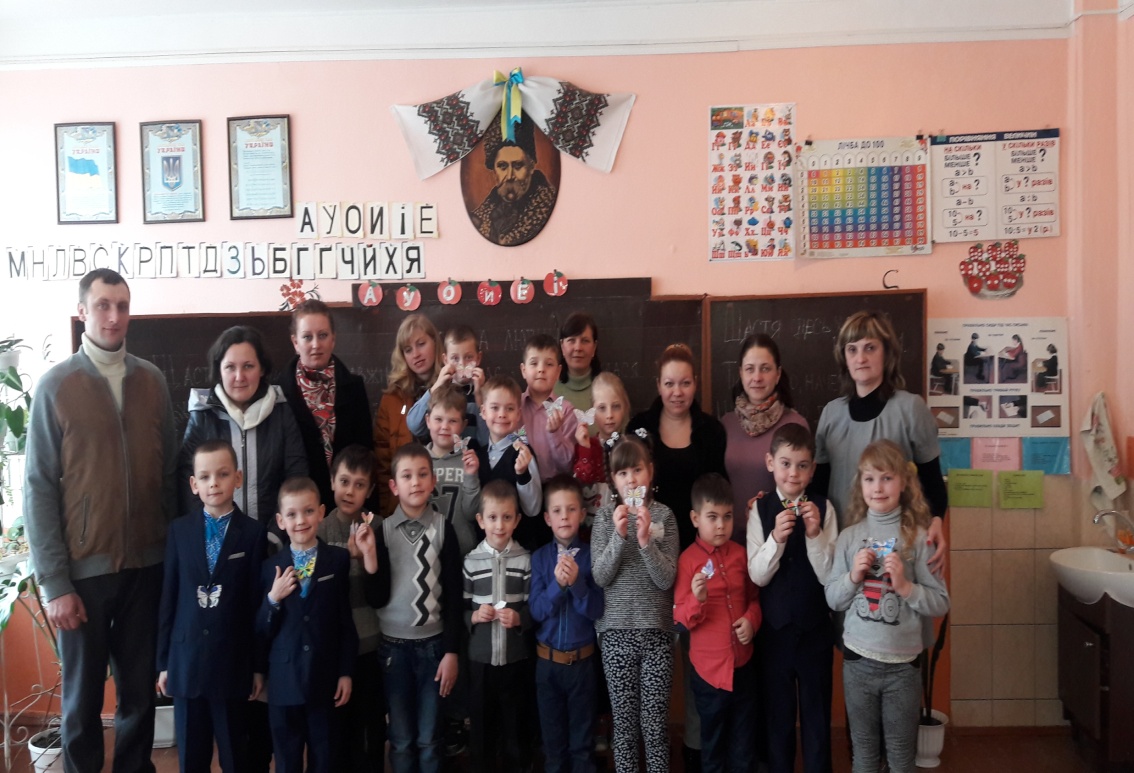 МОЇ ДОСЯГНЕННЯ
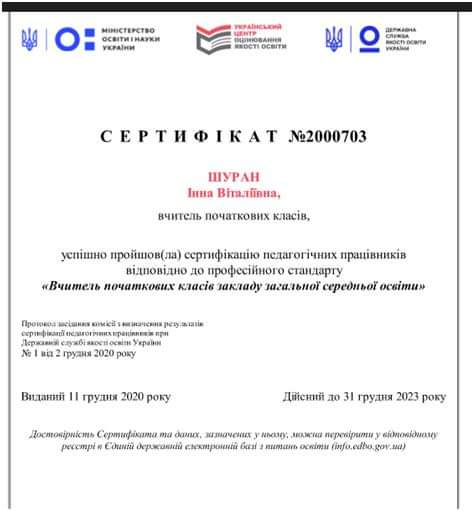 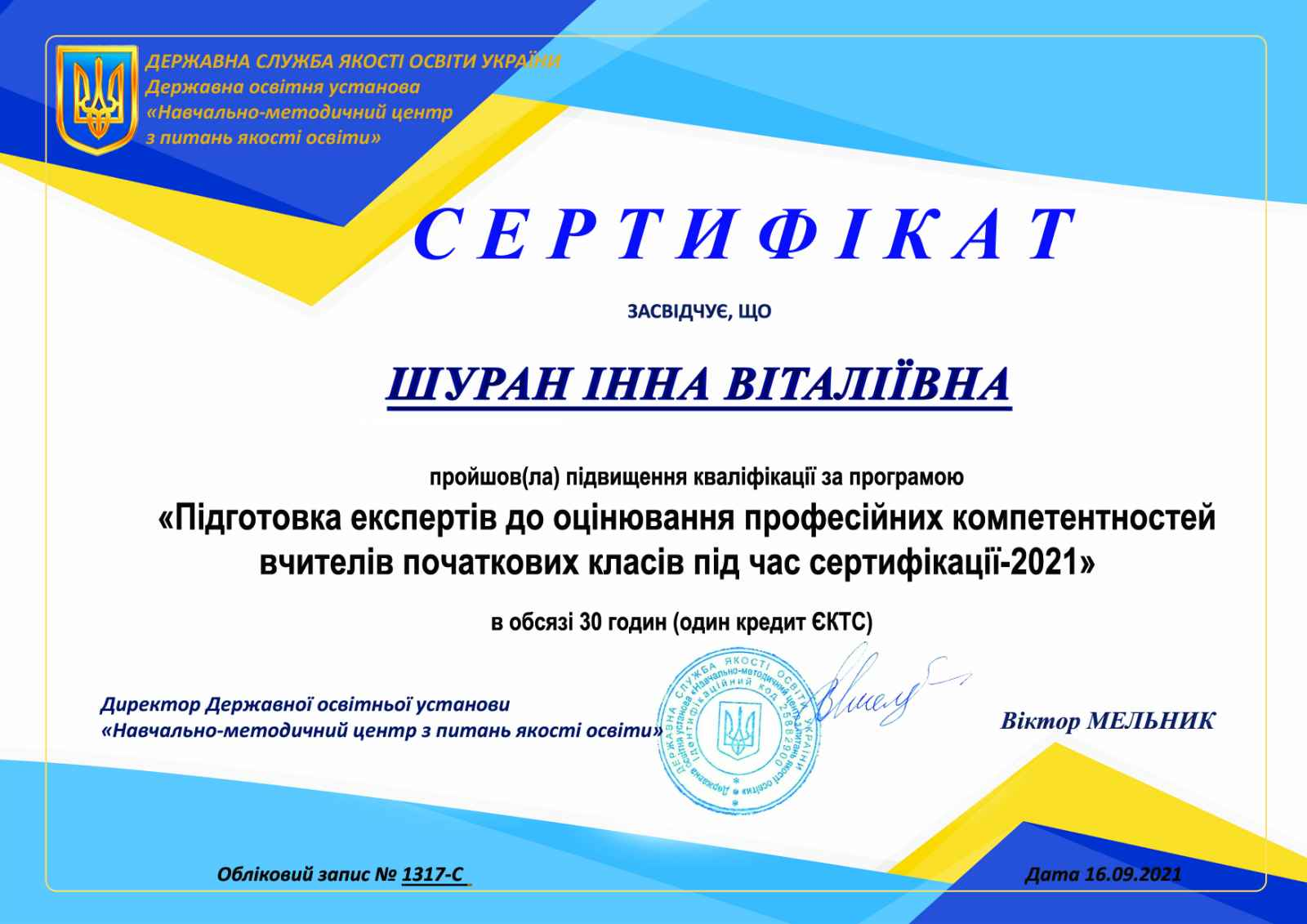 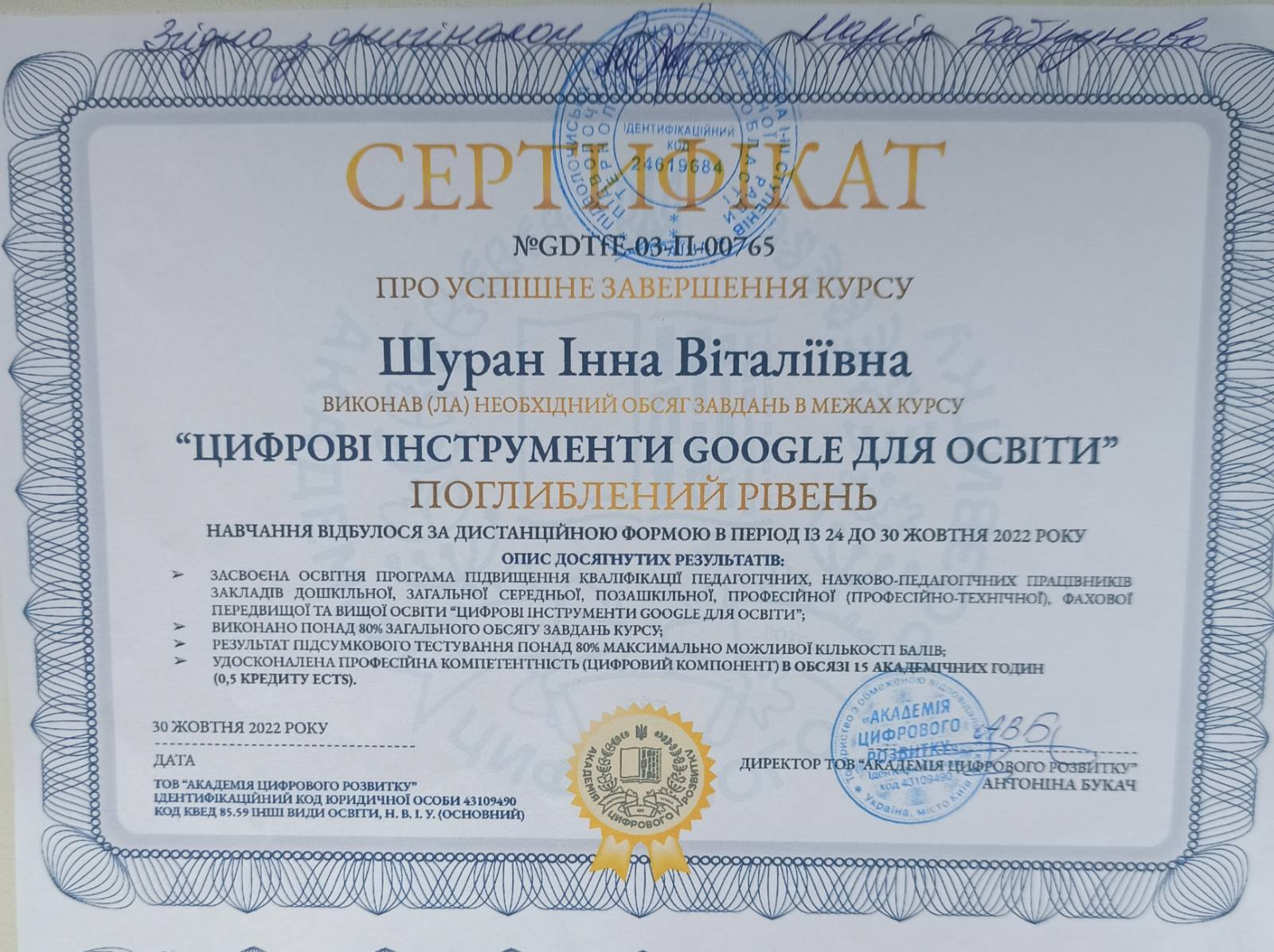 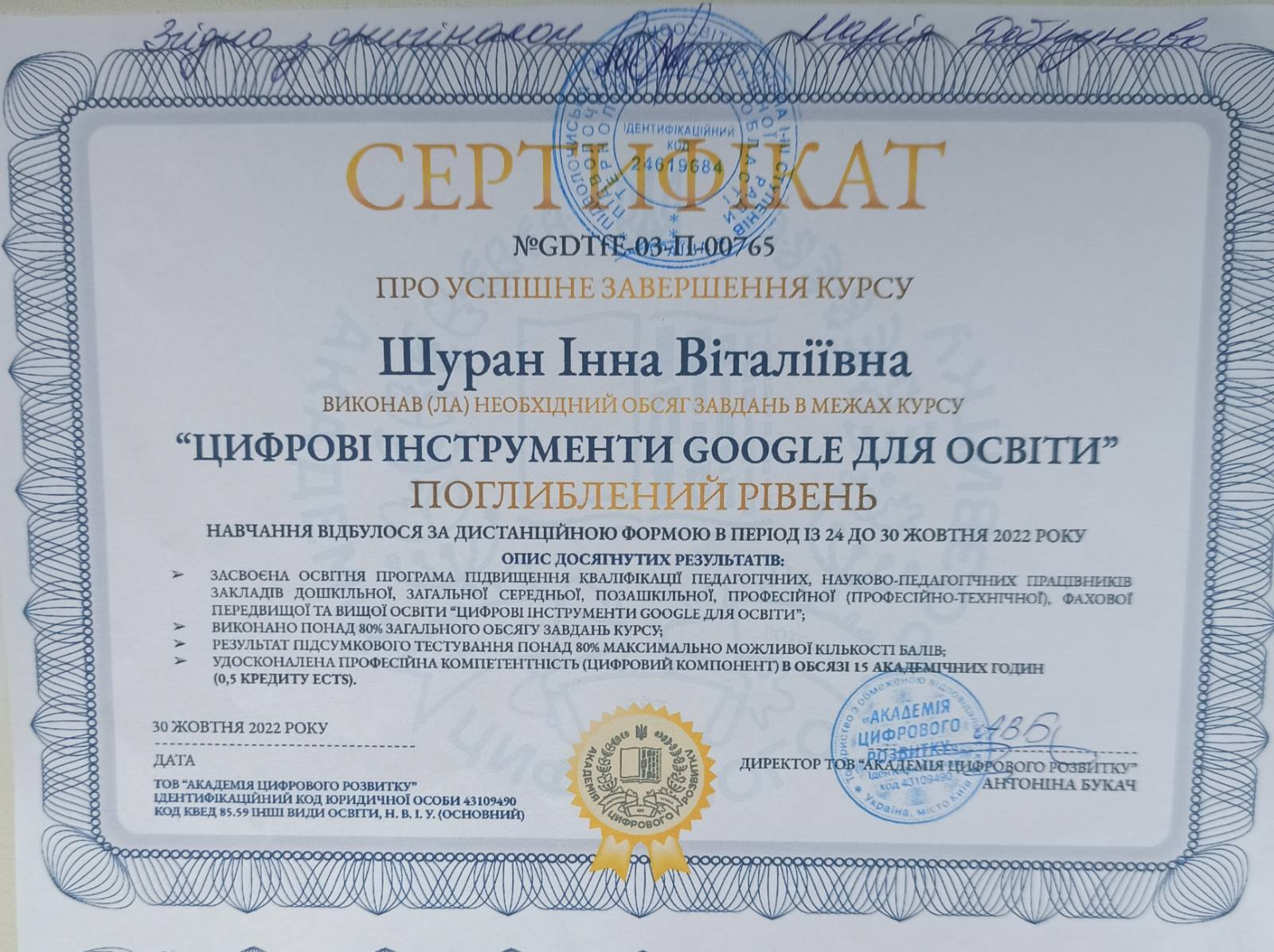 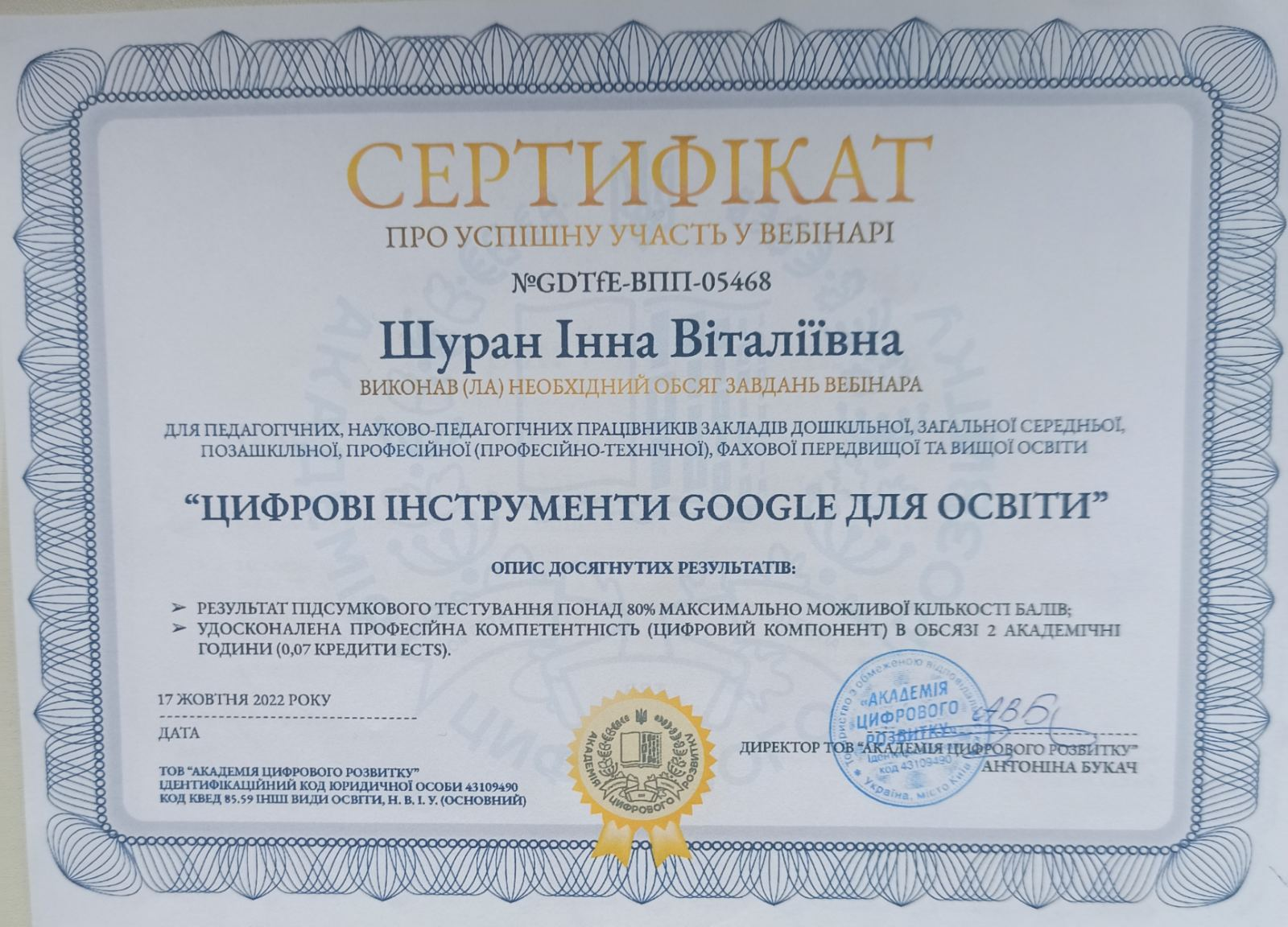 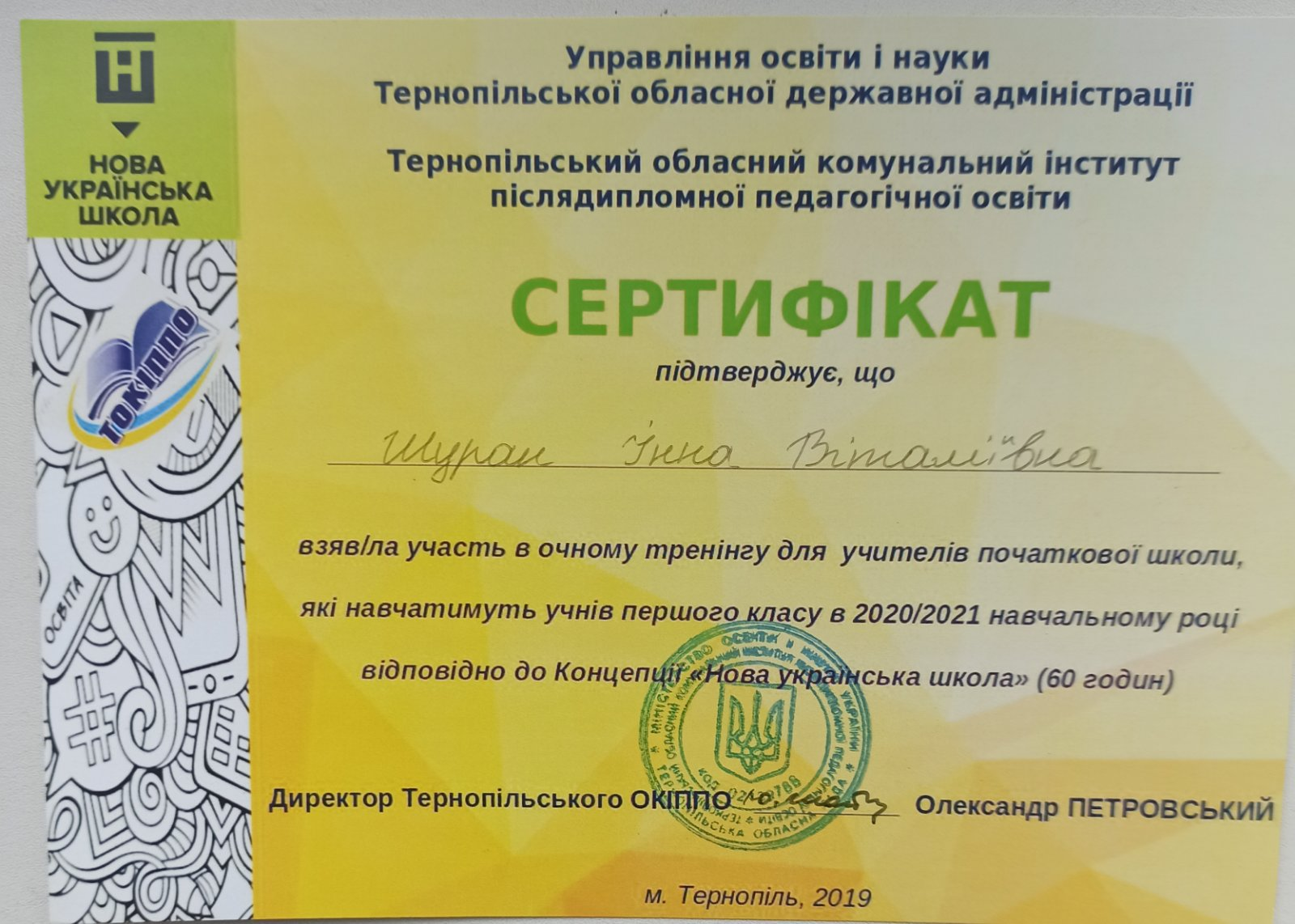 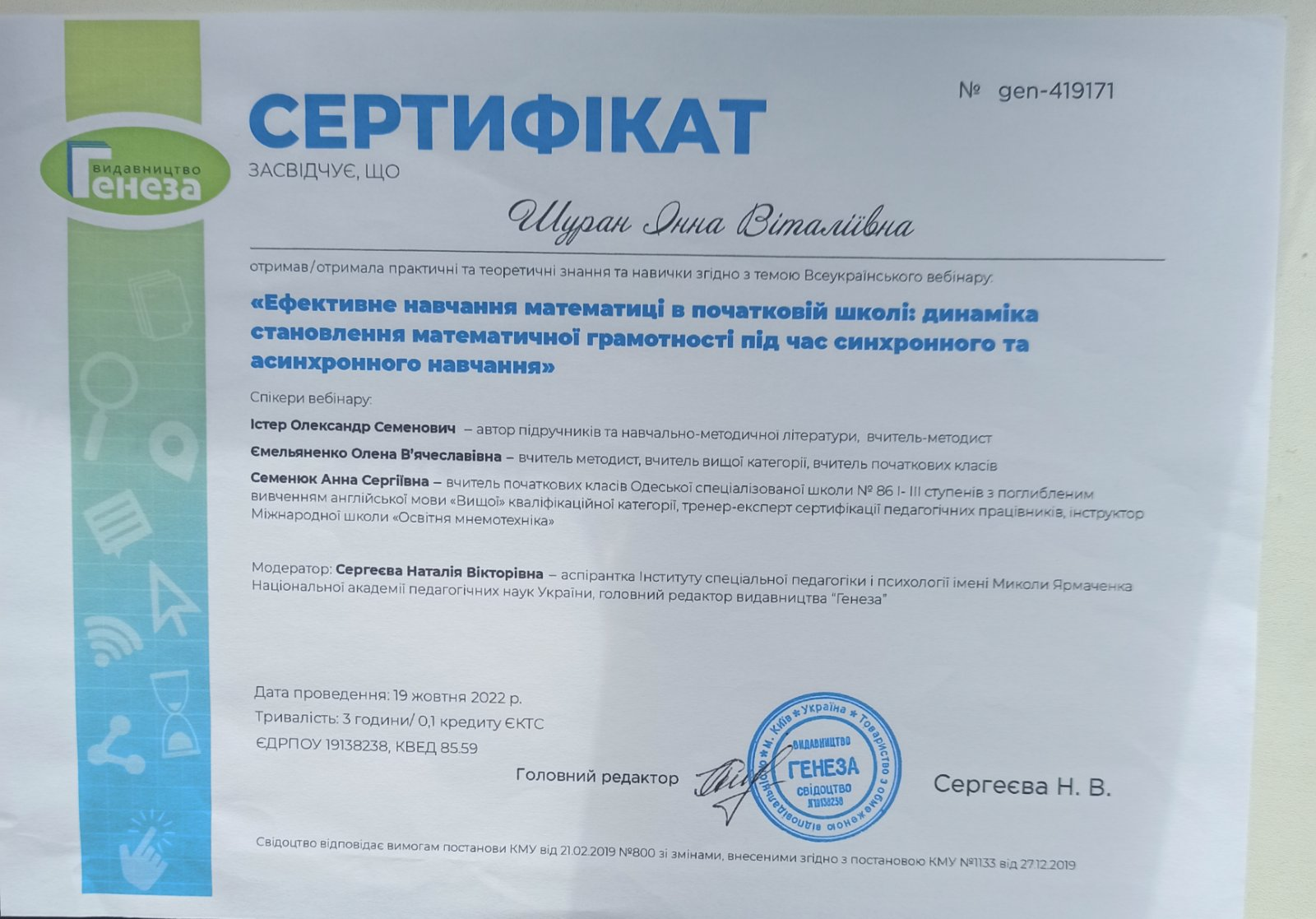 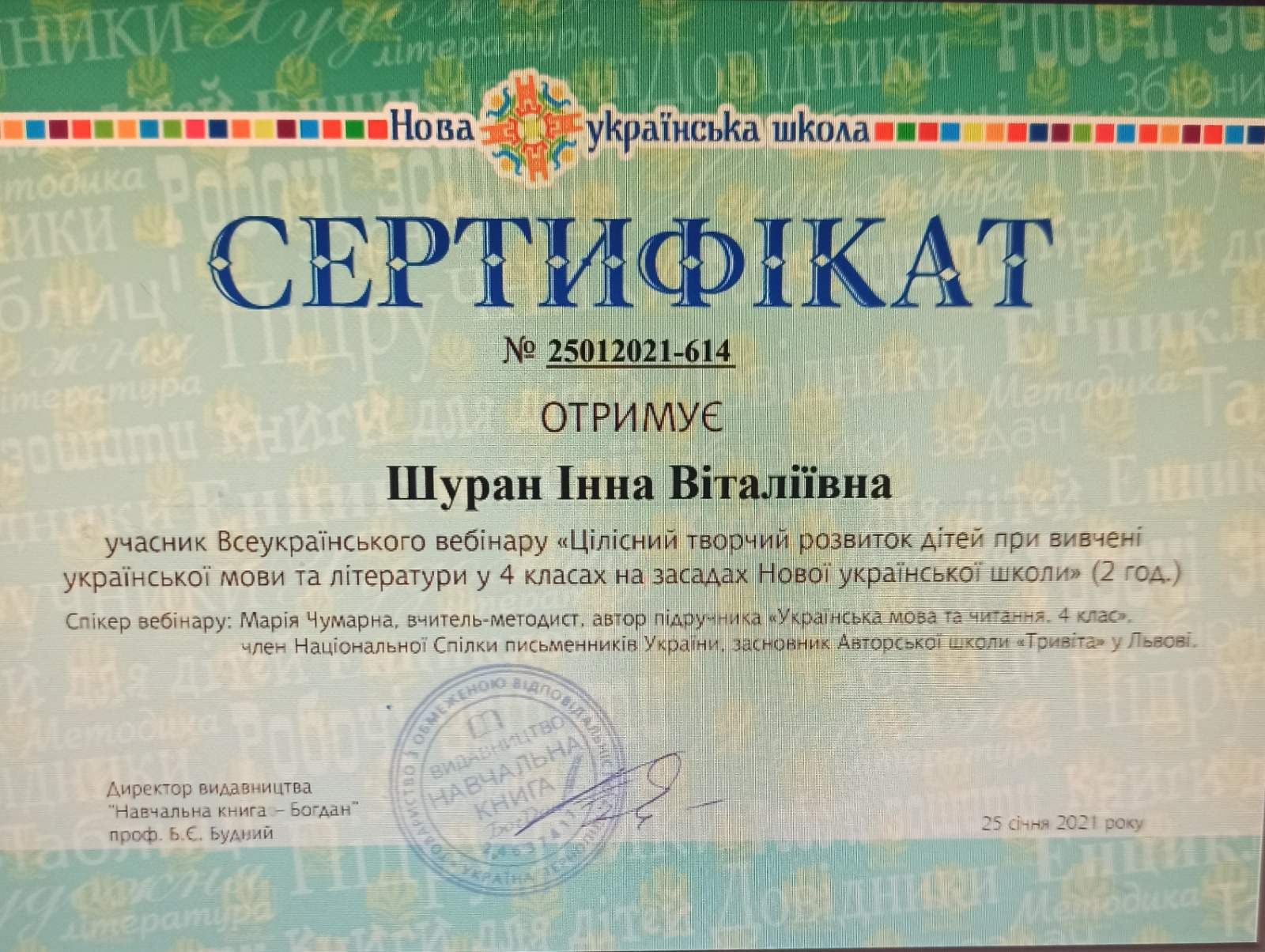 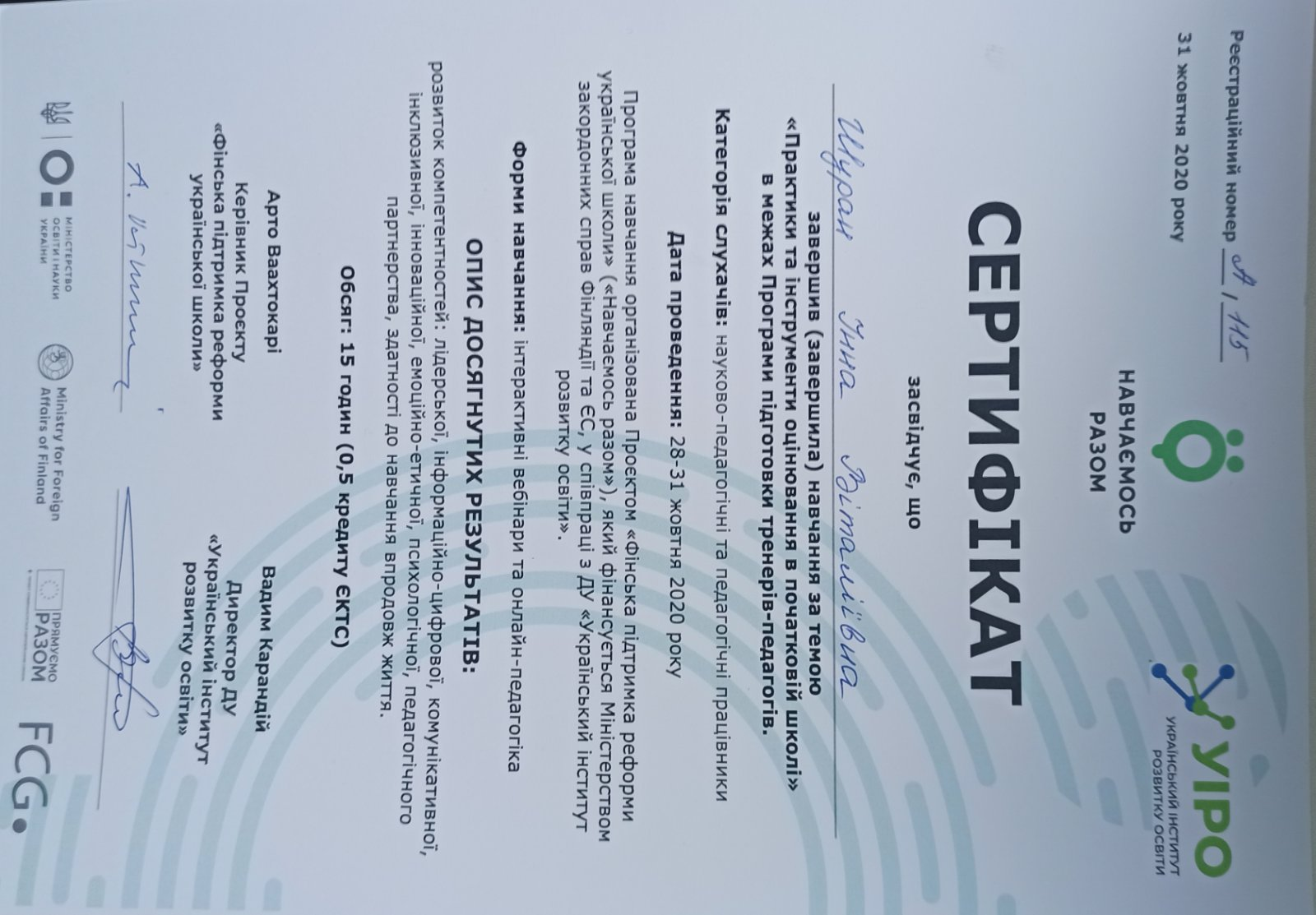 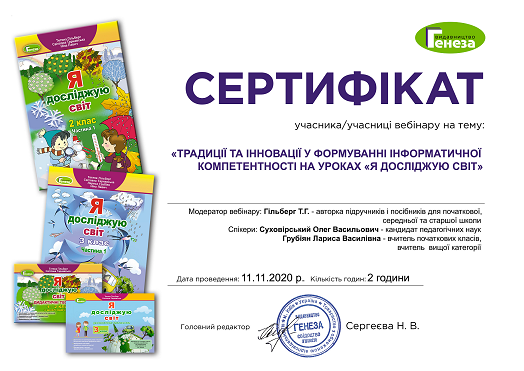 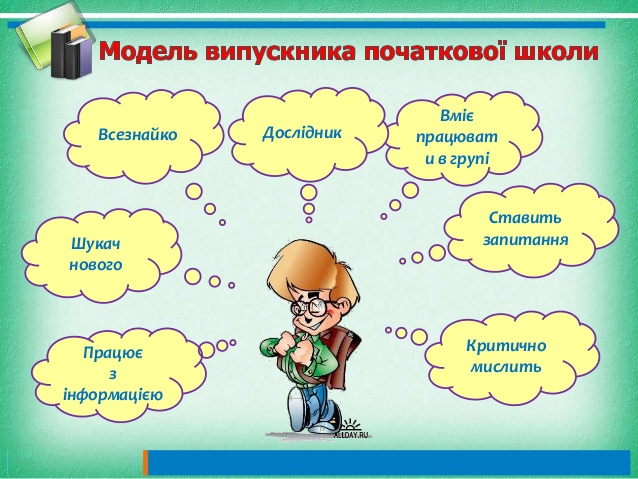